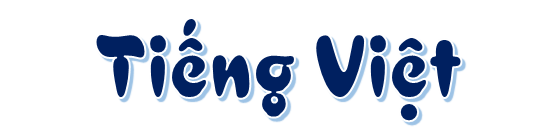 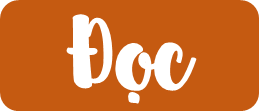 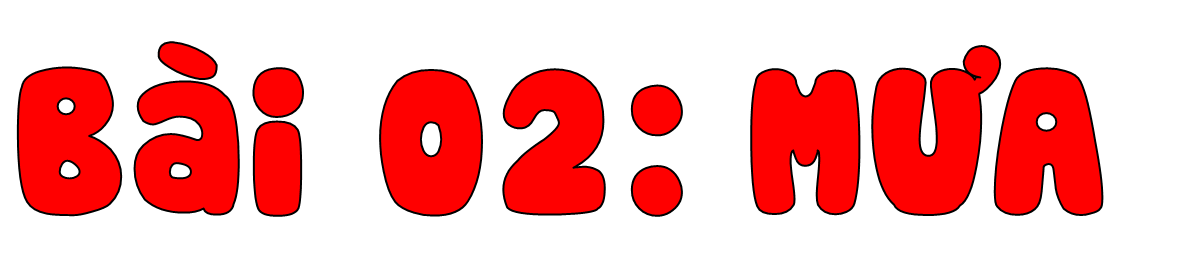 Tìm lời giải cho câu đố sau:
Tôi từ trời xuống
              Tôi cho nước uống
              Cho ruộng dễ cày
              Cho đầy dòng sông
              Cho lòng đất mát.
(Tôi là ai?)
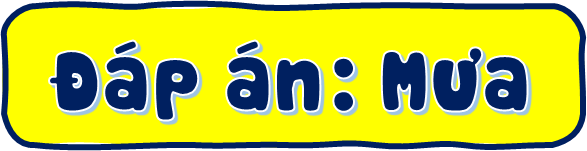 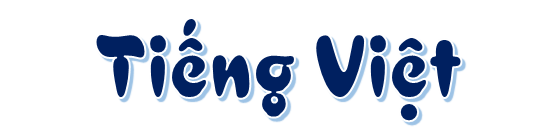 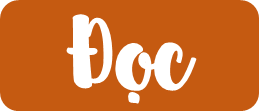 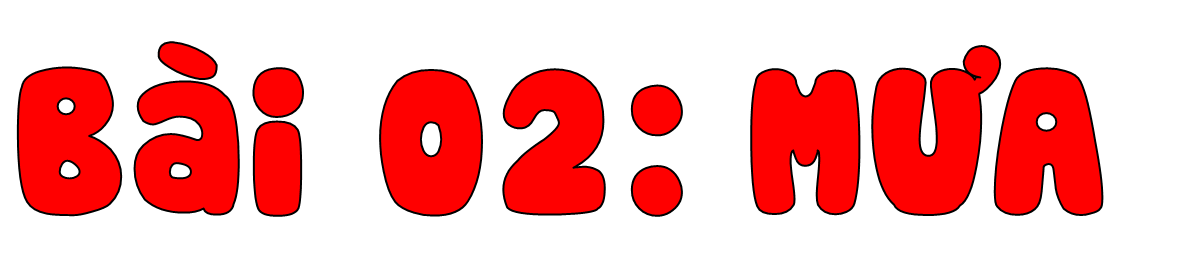 YÊU CẦU CẦN ĐẠT:
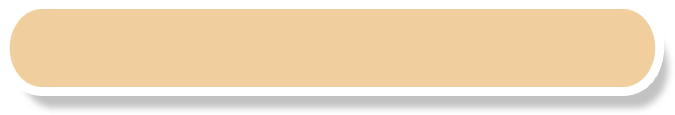 Đọc đúng và rõ ràng bài “Mưa ”, biết ngắt nhịp thơ đúng
1
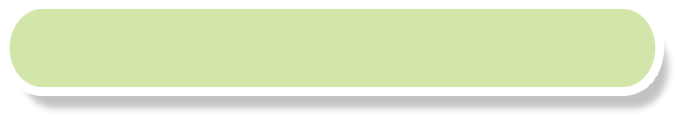 Trả lời được các câu hỏi của bài. Hiểu được nội dung bài thơ. Rèn viết chữ hoa: O, Ô, Ơ
2
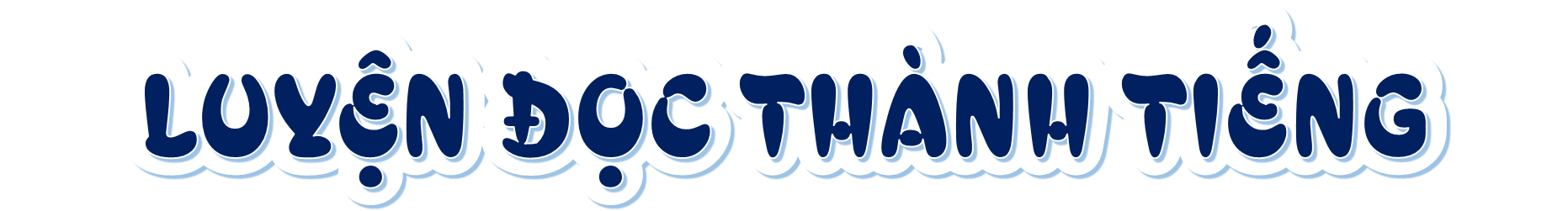 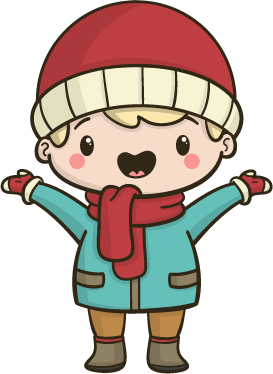 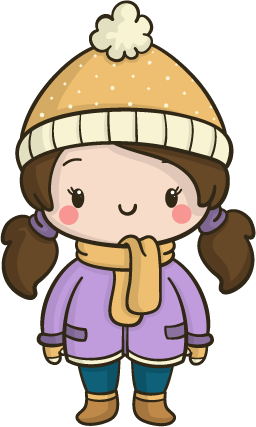 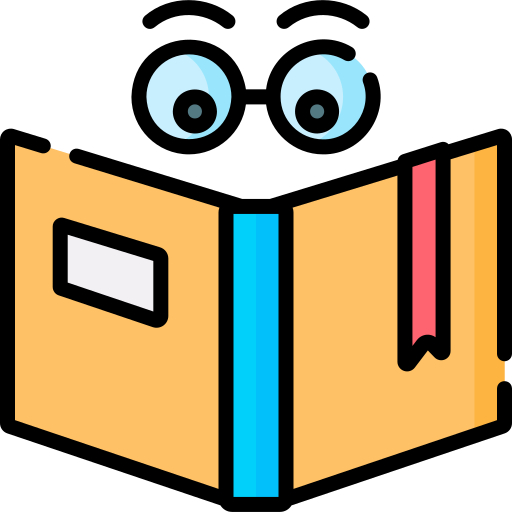 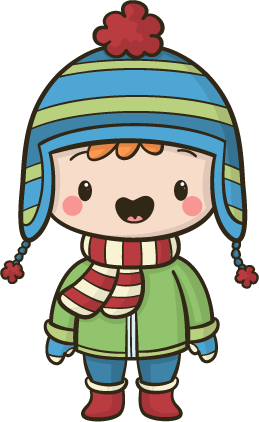 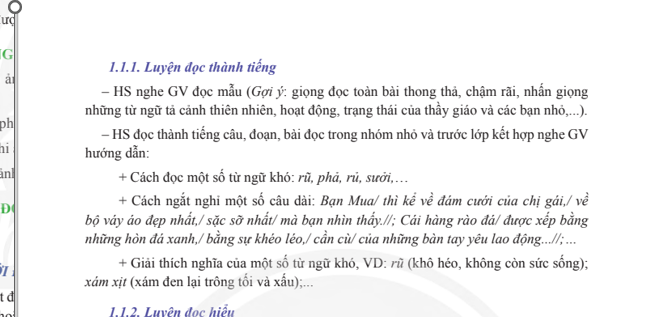 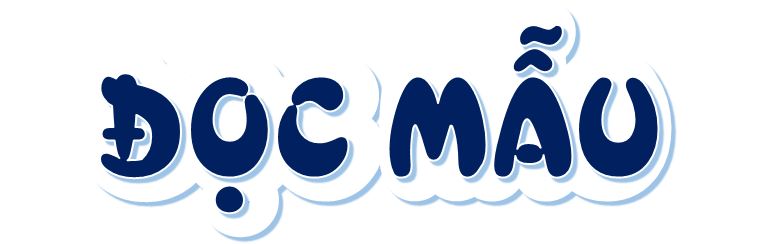 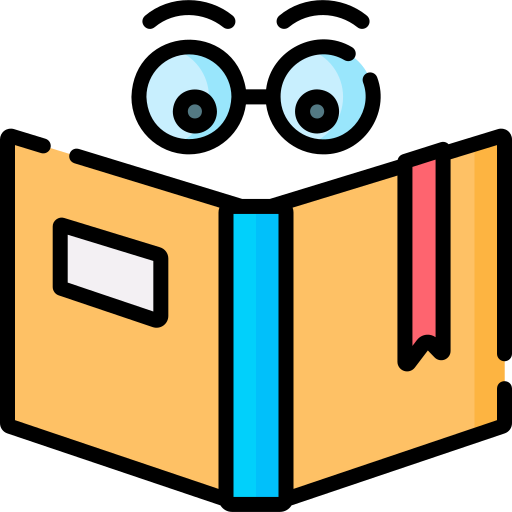 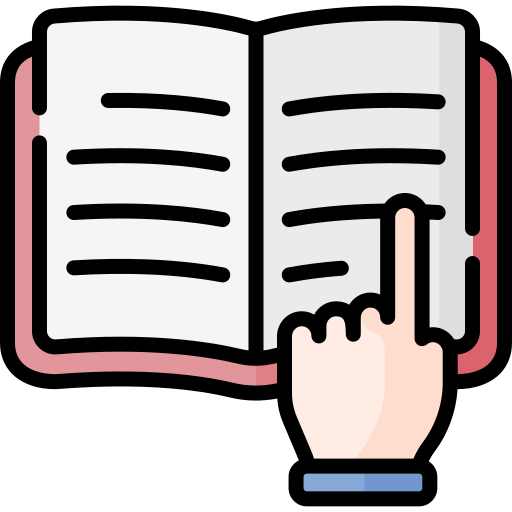 Mắt dõi
Tay dò
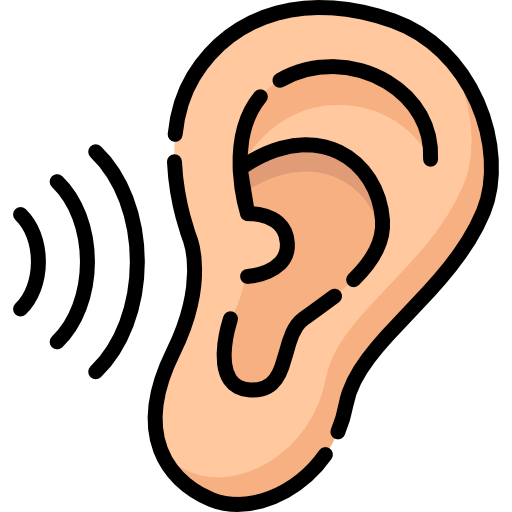 Tai nghe
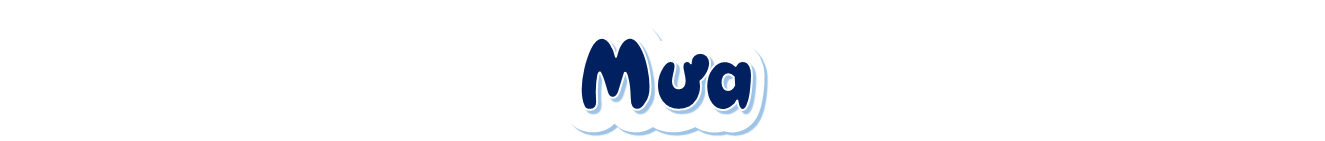 Mây đen lũ lượt
Kéo về chiều nay
Mặt trời lật đật
Chui vào trong mây.

Chớp đông chớp tây
Rồi mưa nặng hạt
Cây lá xoè tay
Hứng làn nước mát.

Gió reo gió hát
Giọng trầm giọng cao
Chớp dồn tiếng sấm
Chạy trong mưa rào.
Bà xỏ kim khâu
Chị ngồi đọc sách
Mẹ làm bánh khoai
Lửa reo tí tách.

Chỉ thương bác ếch
Lặn lội trong mưa
Xem từng cụm lúa
Phất cờ lên chưa.
(Trần Tâm)
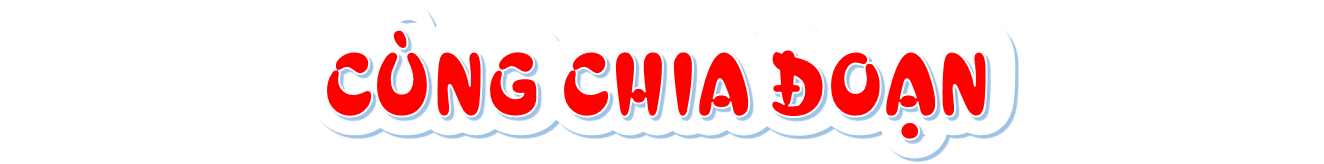 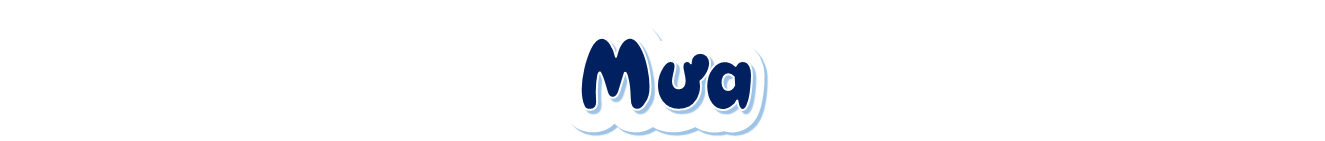 Mây đen lũ lượt
Kéo về chiều nay
Mặt trời lật đật
Chui vào trong mây.

Chớp đông chớp tây
Rồi mưa nặng hạt
Cây lá xoè tay
Hứng làn nước mát.

Gió reo gió hát
Giọng trầm giọng cao
Chớp dồn tiếng sấm
Chạy trong mưa rào.
Bà xỏ kim khâu
Chị ngồi đọc sách
Mẹ làm bánh khoai
Lửa reo tí tách.

Chỉ thương bác ếch
Lặn lội trong mưa
Xem từng cụm lúa
Phất cờ lên chưa.
1
4
5
2
(Trần Tâm)
3
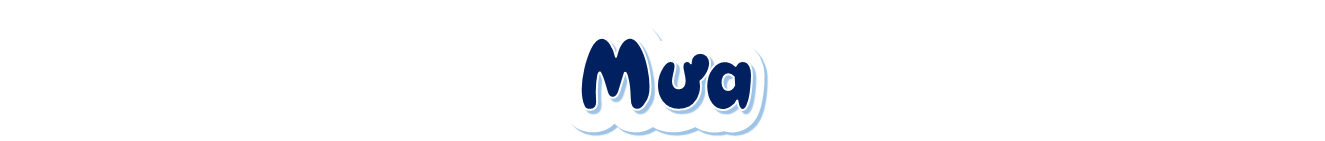 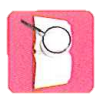 Đọc nối tiếp đoạn
Mây đen lũ lượt
Kéo về chiều nay
Mặt trời lật đật
Chui vào trong mây.

Chớp đông chớp tây
Rồi mưa nặng hạt
Cây lá xoè tay
Hứng làn nước mát.

Gió reo gió hát
Giọng trầm giọng cao
Chớp dồn tiếng sấm
Chạy trong mưa rào.
Bà xỏ kim khâu
Chị ngồi đọc sách
Mẹ làm bánh khoai
Lửa reo tí tách.

Chỉ thương bác ếch
Lặn lội trong mưa
Xem từng cụm lúa
Phất cờ lên chưa.
1
4
5
2
(Trần Tâm)
3
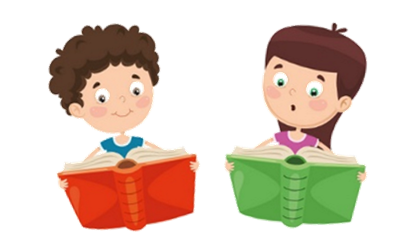 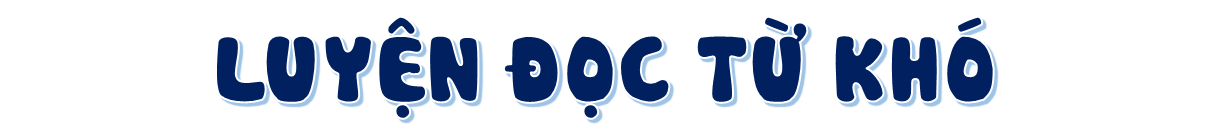 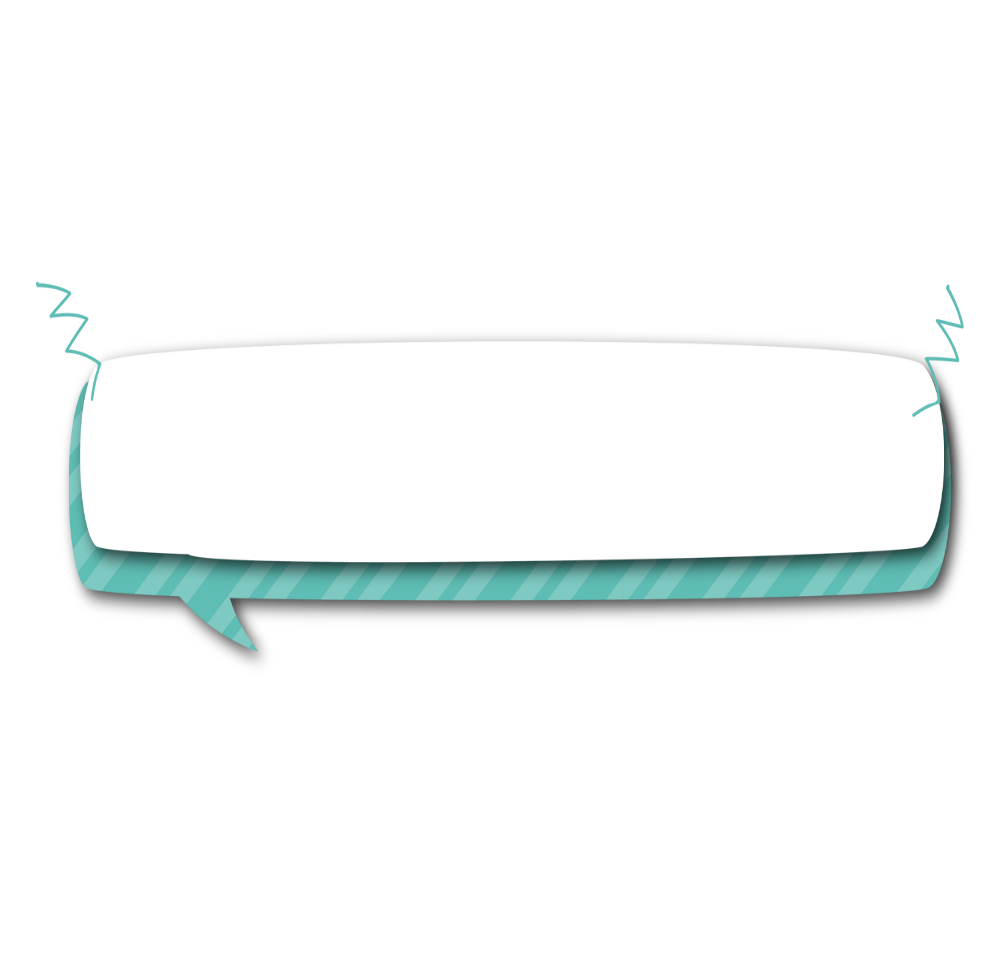 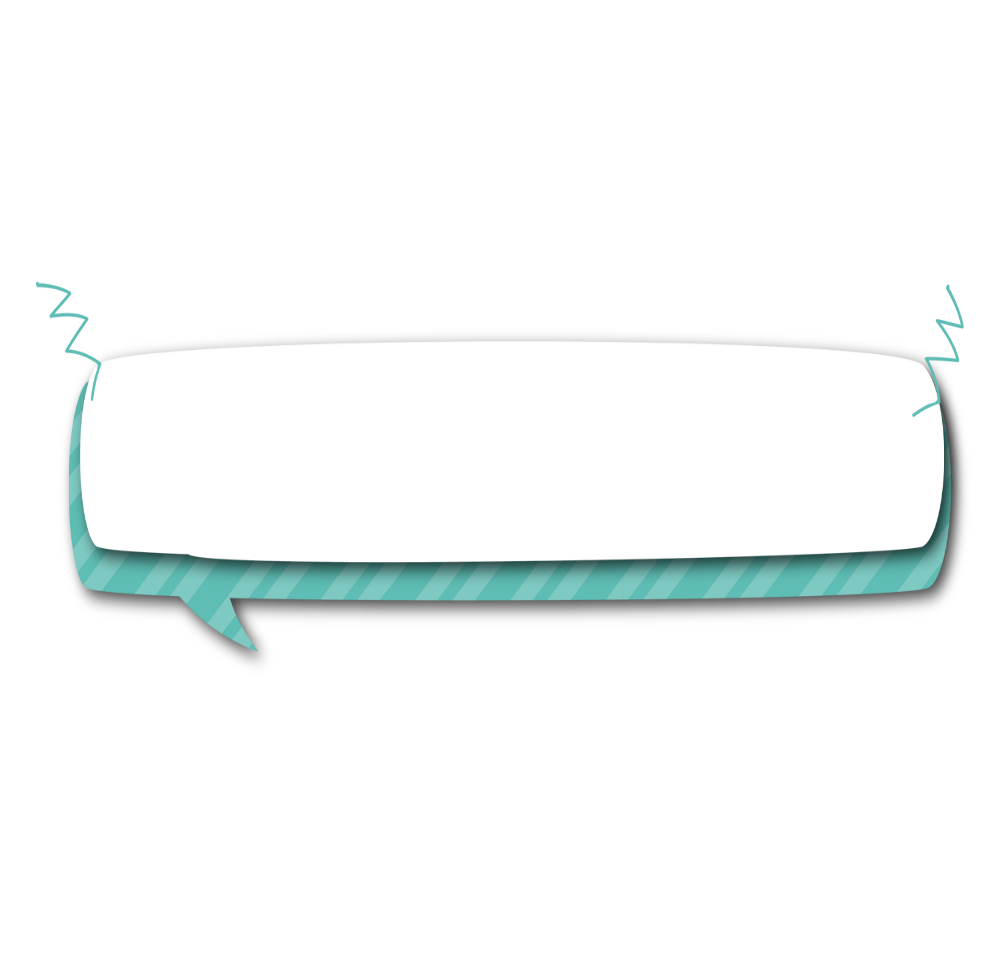 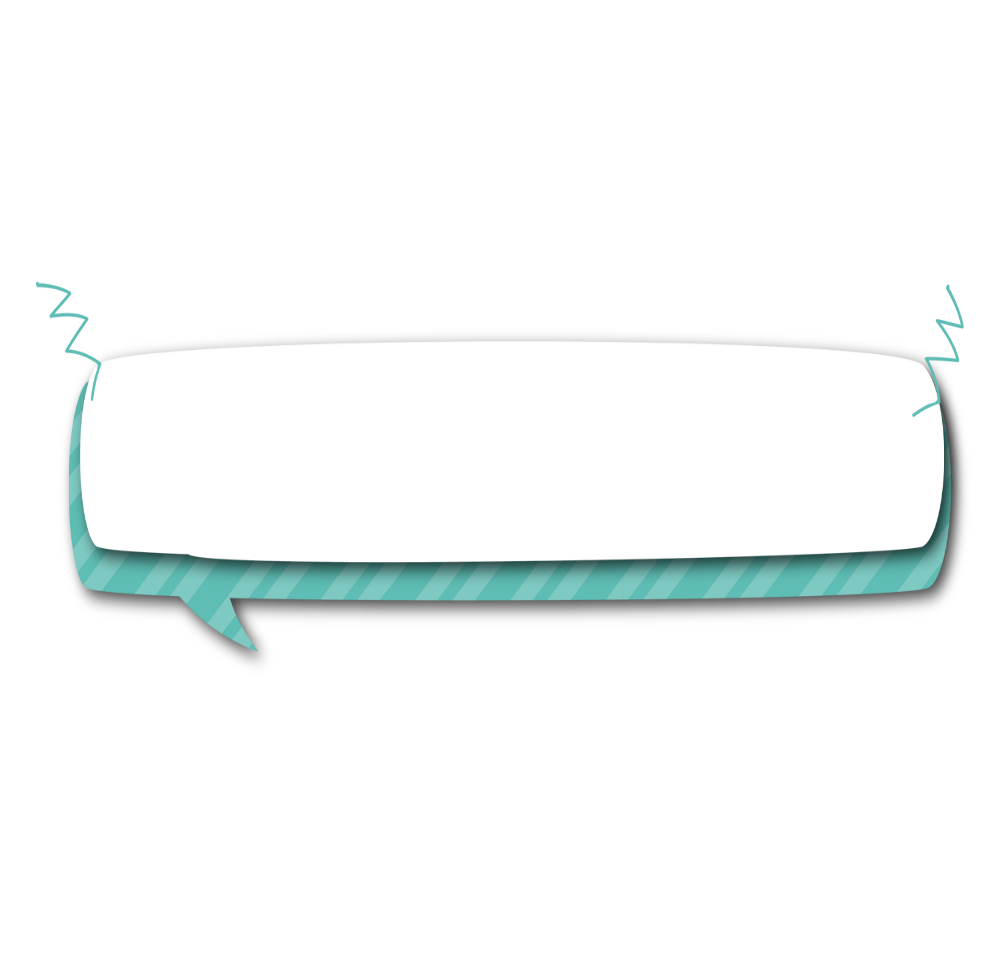 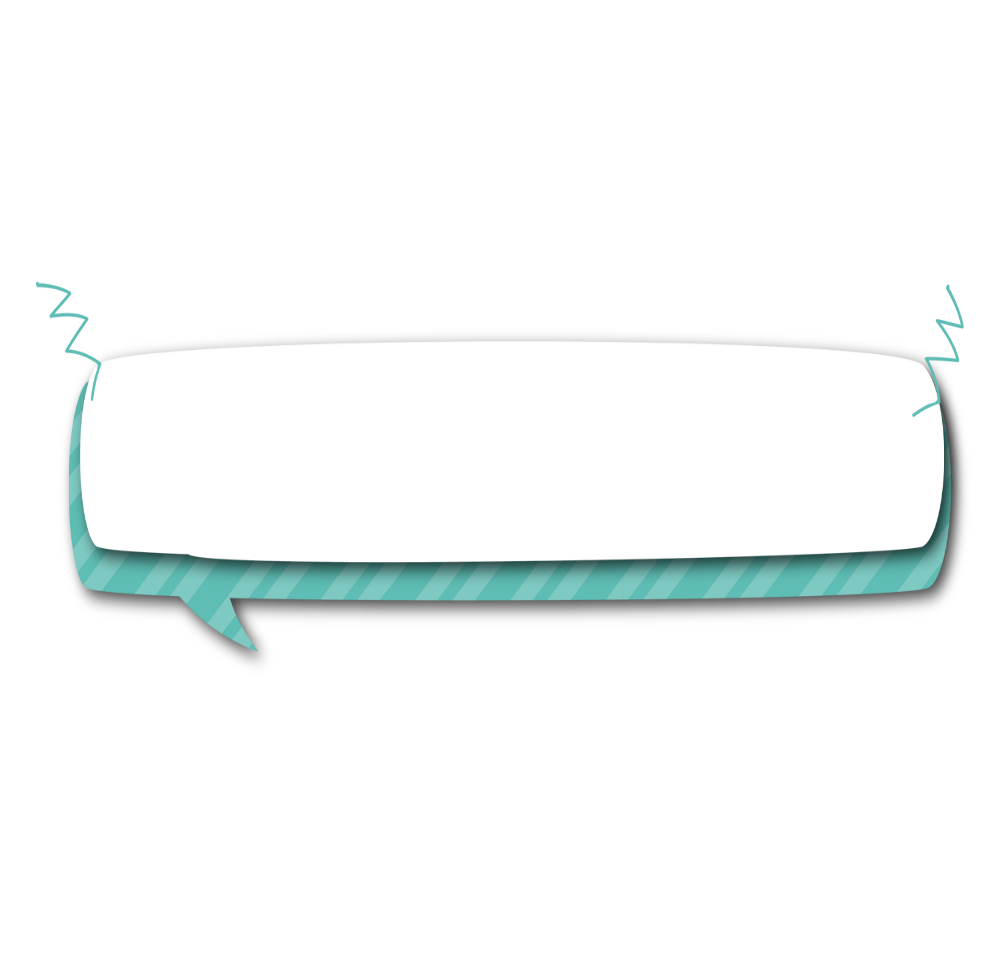 nặng hạt
lũ lượt
lật đật
lửa reo
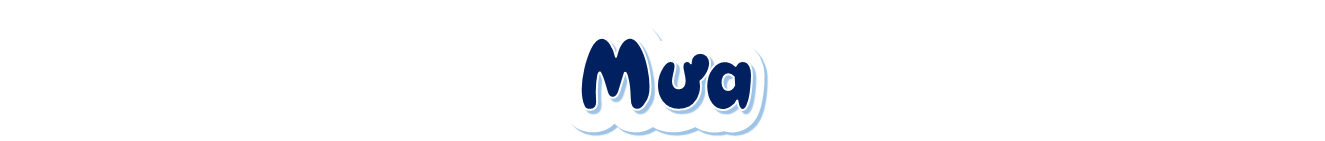 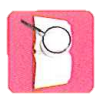 Đọc nối tiếp đoạn
Chớp đông chớp tây
Rồi mưa nặng hạt
Cây lá xoè tay
Hứng làn nước mát.
2
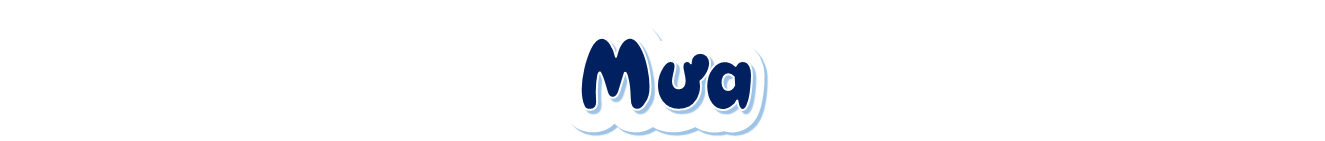 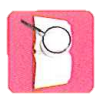 Đọc nối tiếp đoạn
Gió reo gió hát
Giọng trầm giọng cao
Chớp dồn tiếng sấm
Chạy trong mưa rào.
3
(Trần Tâm)
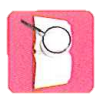 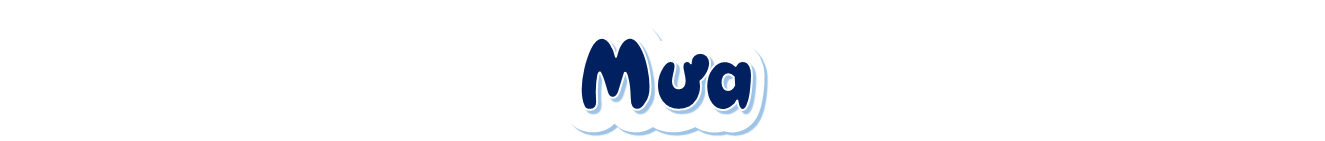 Đọc nối tiếp đoạn
4
Bà xỏ kim khâu
Chị ngồi đọc sách
Mẹ làm bánh khoai
Lửa reo tí tách.
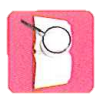 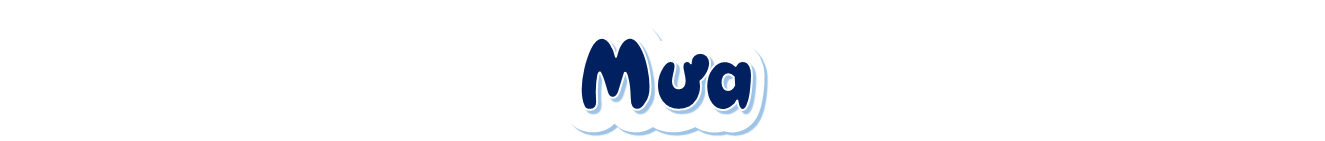 Đọc nối tiếp đoạn
4
Bà xỏ kim khâu
Chị ngồi đọc sách
Mẹ làm bánh khoai
Lửa reo tí tách.
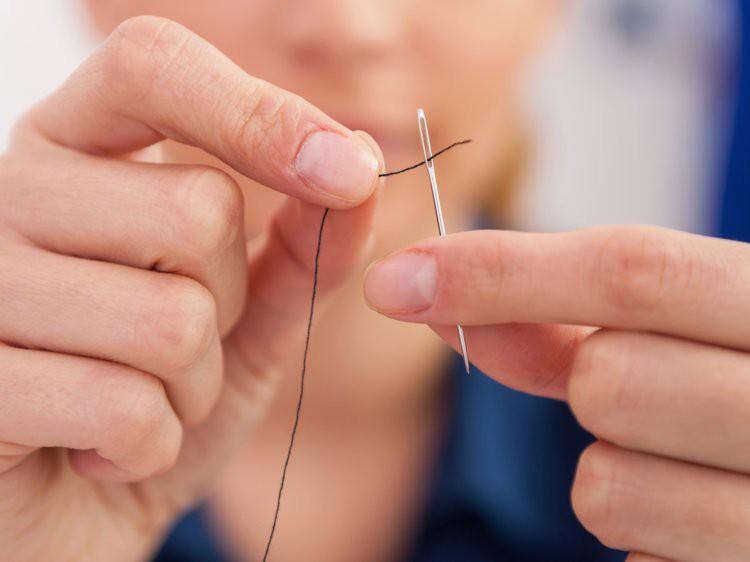 Xỏ kim: xuyên sợi chỉ qua lỗ kim
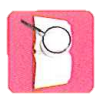 Đọc nối tiếp đoạn
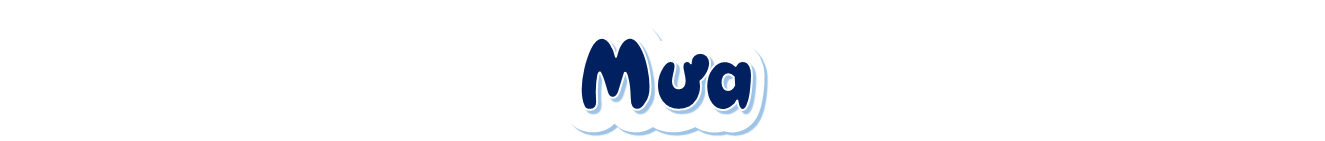 Chỉ thương bác ếch
Lặn lội trong mưa
Xem từng cụm lúa
Phất cờ lên chưa.
5
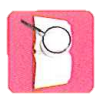 Đọc nối tiếp đoạn
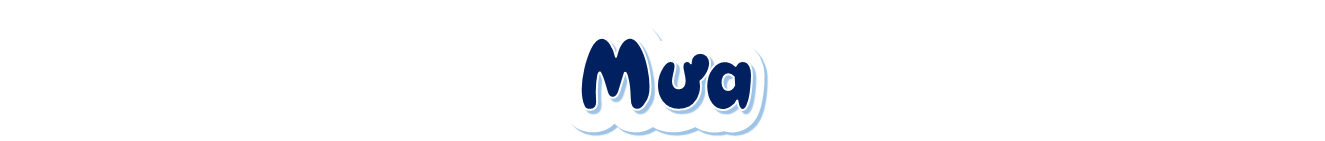 Chỉ thương bác ếch
Lặn lội trong mưa
Xem từng cụm lúa
Phất cờ lên chưa.
5
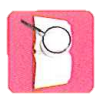 Đọc nối tiếp đoạn
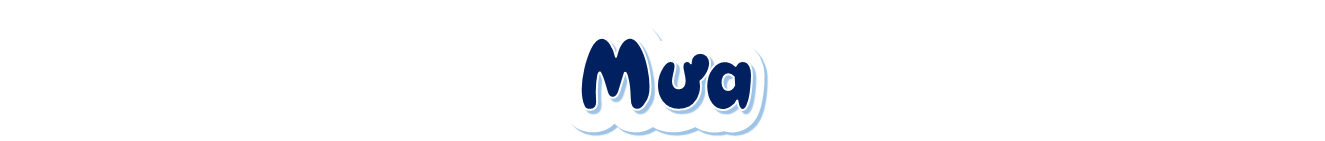 Chỉ thương bác ếch
Lặn lội trong mưa
Xem từng cụm lúa
Phất cờ lên chưa.
5
Lặn lội: làm việc vất vả
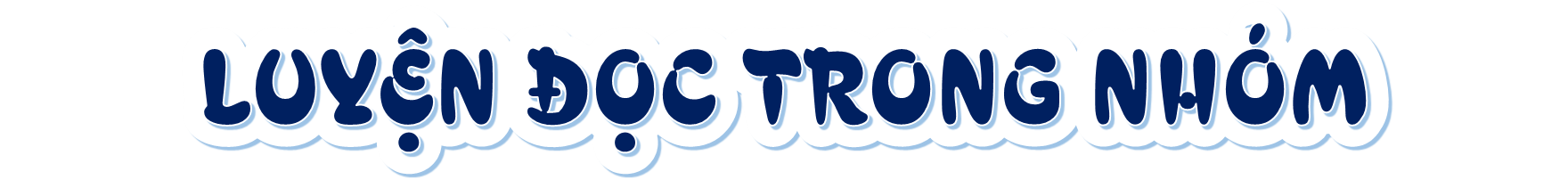 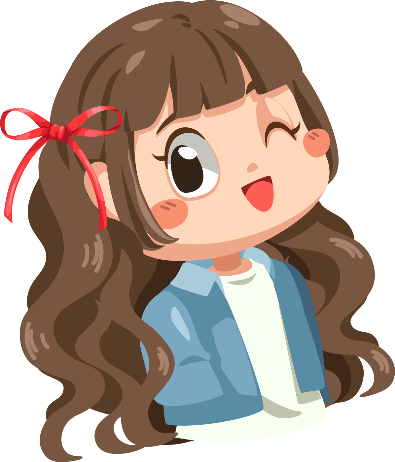 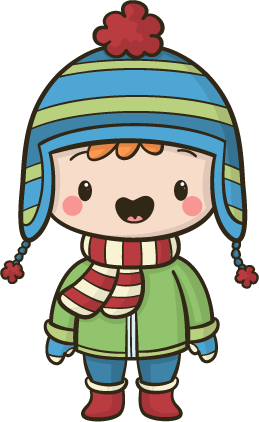 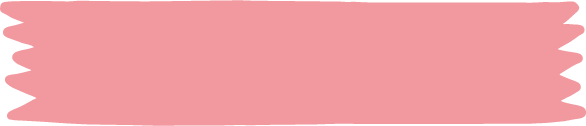 Tiêu chí nhận xét
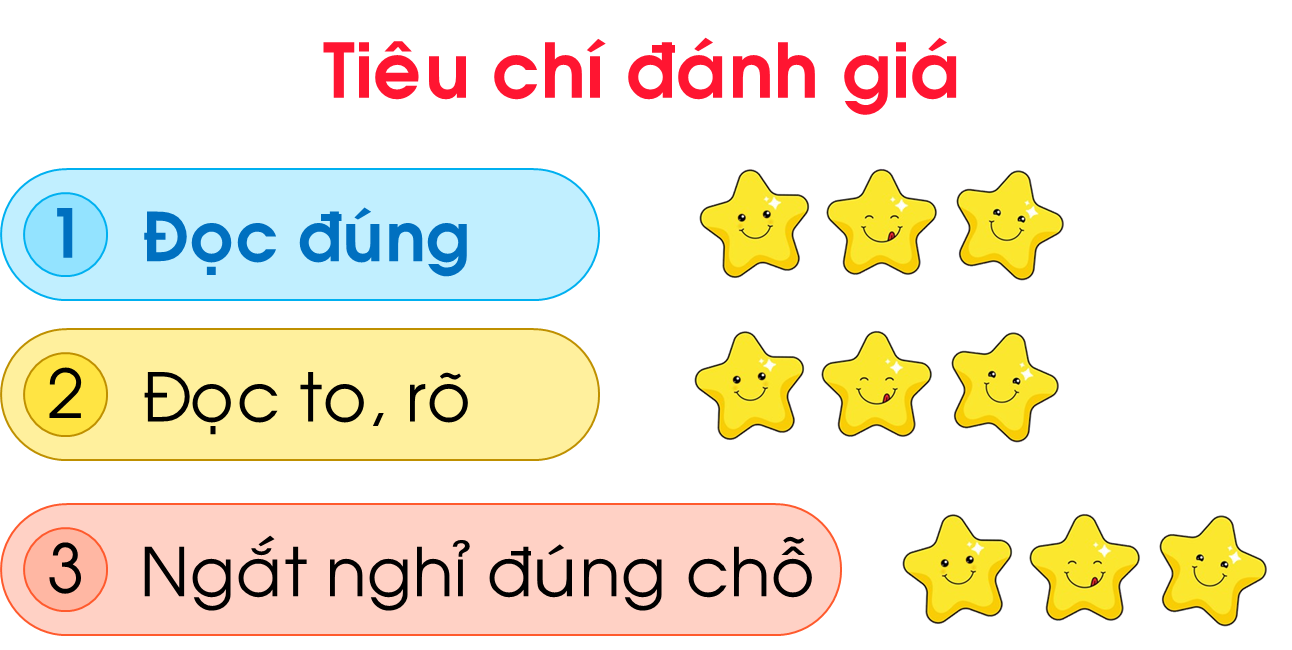 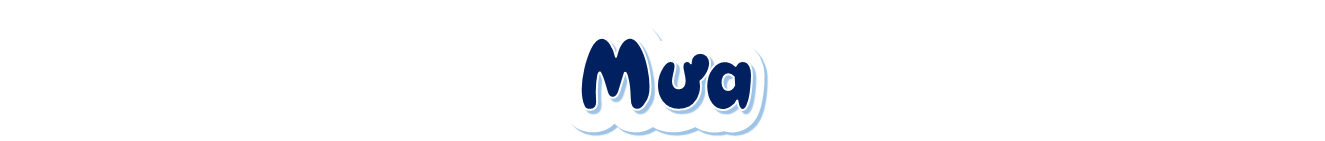 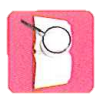 Đọc toàn bài
Mây đen lũ lượt
Kéo về chiều nay
Mặt trời lật đật
Chui vào trong mây.

Chớp đông chớp tây
Rồi mưa nặng hạt
Cây lá xoè tay
Hứng làn nước mát.

Gió reo gió hát
Giọng trầm giọng cao
Chớp dồn tiếng sấm
Chạy trong mưa rào.
Bà xỏ kim khâu
Chị ngồi đọc sách
Mẹ làm bánh khoai
Lửa reo tí tách.

Chỉ thương bác ếch
Lặn lội trong mưa
Xem từng cụm lúa
Phất cờ lên chưa.
1
4
5
2
(Trần Tâm)
3
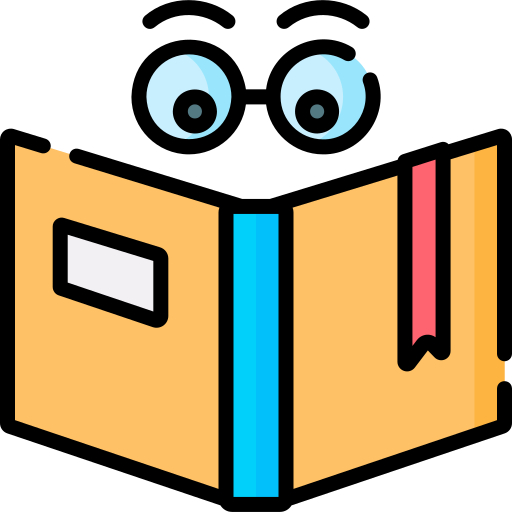 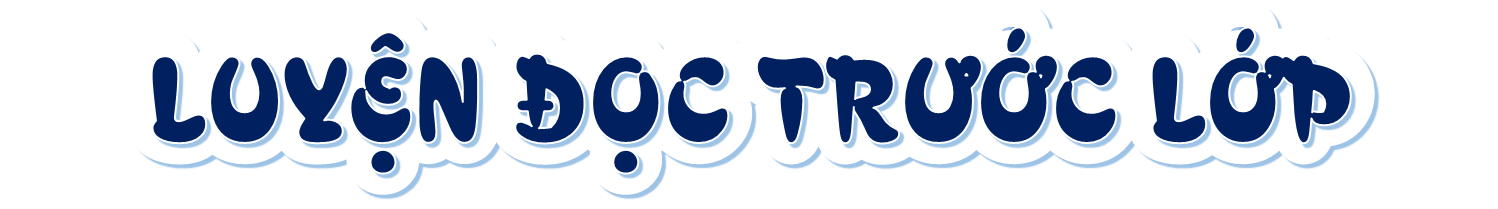 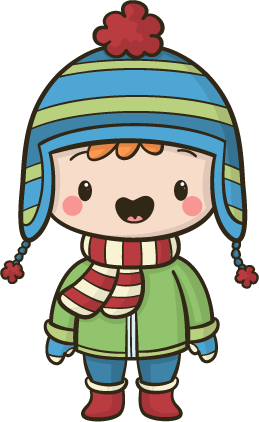 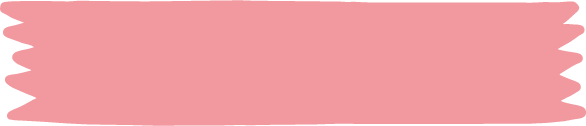 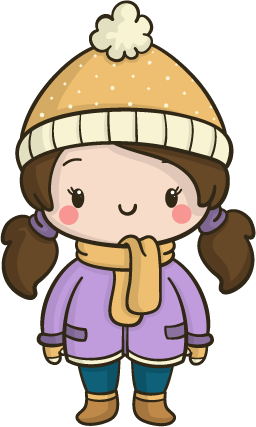 Tiêu chí đánh giá
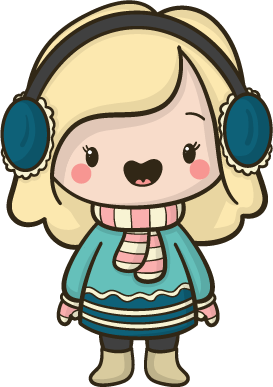 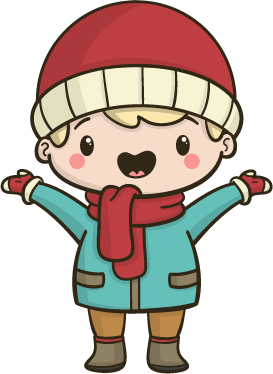 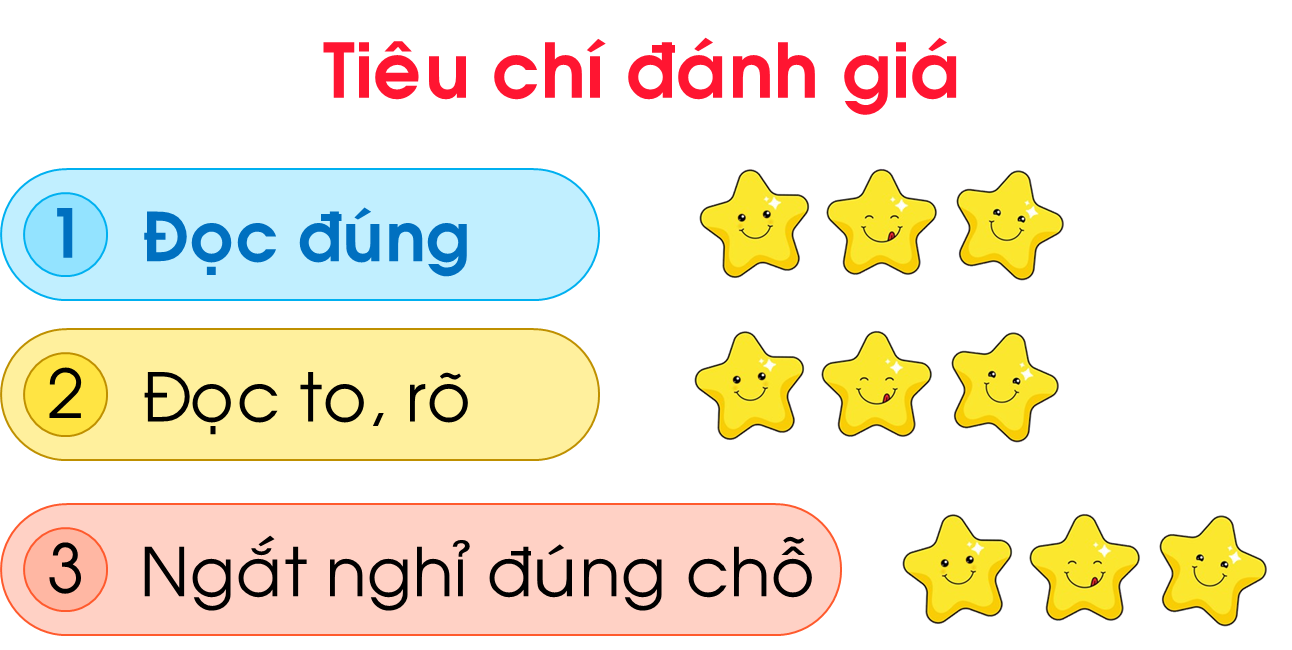 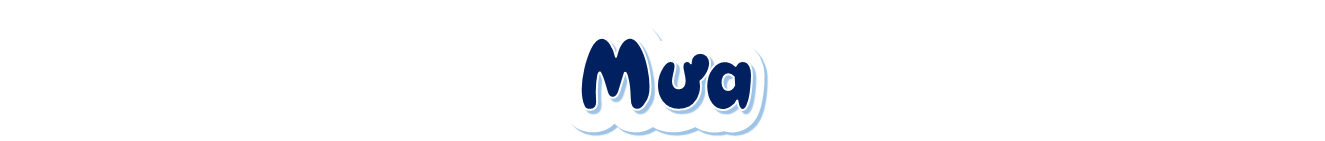 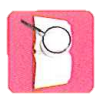 Đọc toàn bài
Mây đen lũ lượt
Kéo về chiều nay
Mặt trời lật đật
Chui vào trong mây.

Chớp đông chớp tây
Rồi mưa nặng hạt
Cây lá xoè tay
Hứng làn nước mát.

Gió reo gió hát
Giọng trầm giọng cao
Chớp dồn tiếng sấm
Chạy trong mưa rào.
Bà xỏ kim khâu
Chị ngồi đọc sách
Mẹ làm bánh khoai
Lửa reo tí tách.

Chỉ thương bác ếch
Lặn lội trong mưa
Xem từng cụm lúa
Phất cờ lên chưa.
1
4
5
2
(Trần Tâm)
3
?
1. Tìm từ ngữ, chi tiết tả cảnh vật trên bầu trời trước lúc mưa.
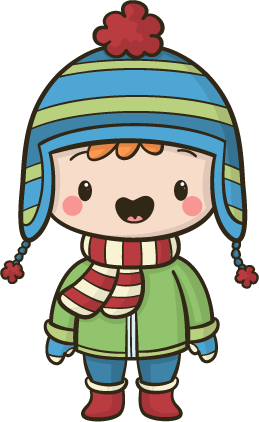 Mây đen lũ lượt kéo về, mặt trời chui vào trong mây.
2. Dựa vào khổ thơ 2 và 3, em hãy tả lại từng sự vật trong mưa.
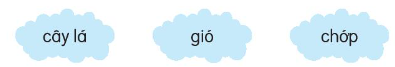 ?
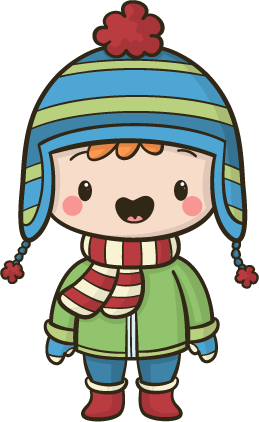 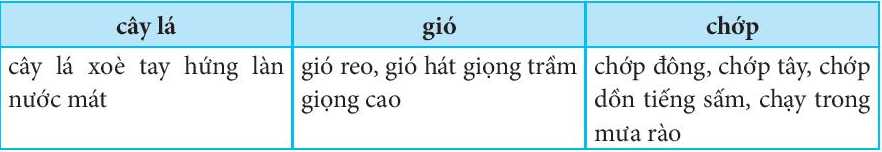 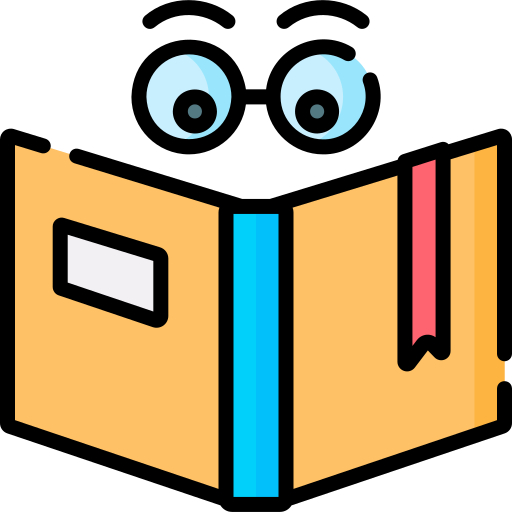 3. Buổi chiều mưa, mọi người trong gia đình làm gì?
?
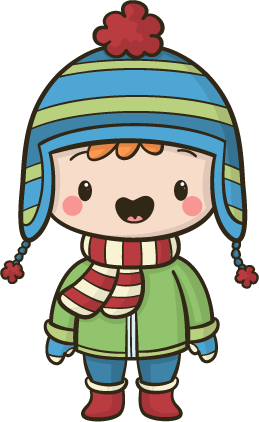 Mây đen lũ lượt kéo về, mặt trời chui vào trong mây. Cả nhà ngồi bên bếp lửa, bà xâu kim, chị ngồi đọc sách, mẹ làm bánh khoai. Khung cảnh gia đình thật ấm áp, mặc dù bên ngoài trời mưa gió.
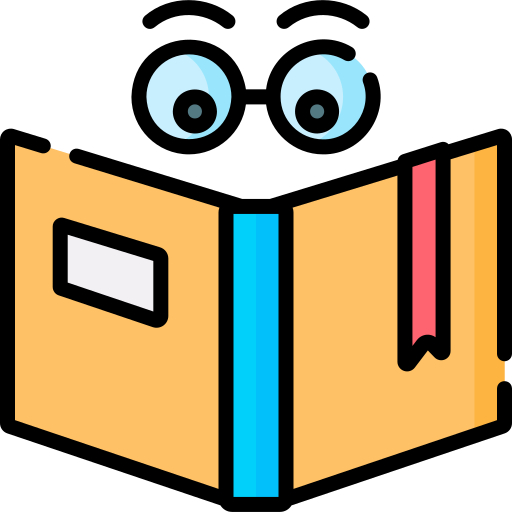 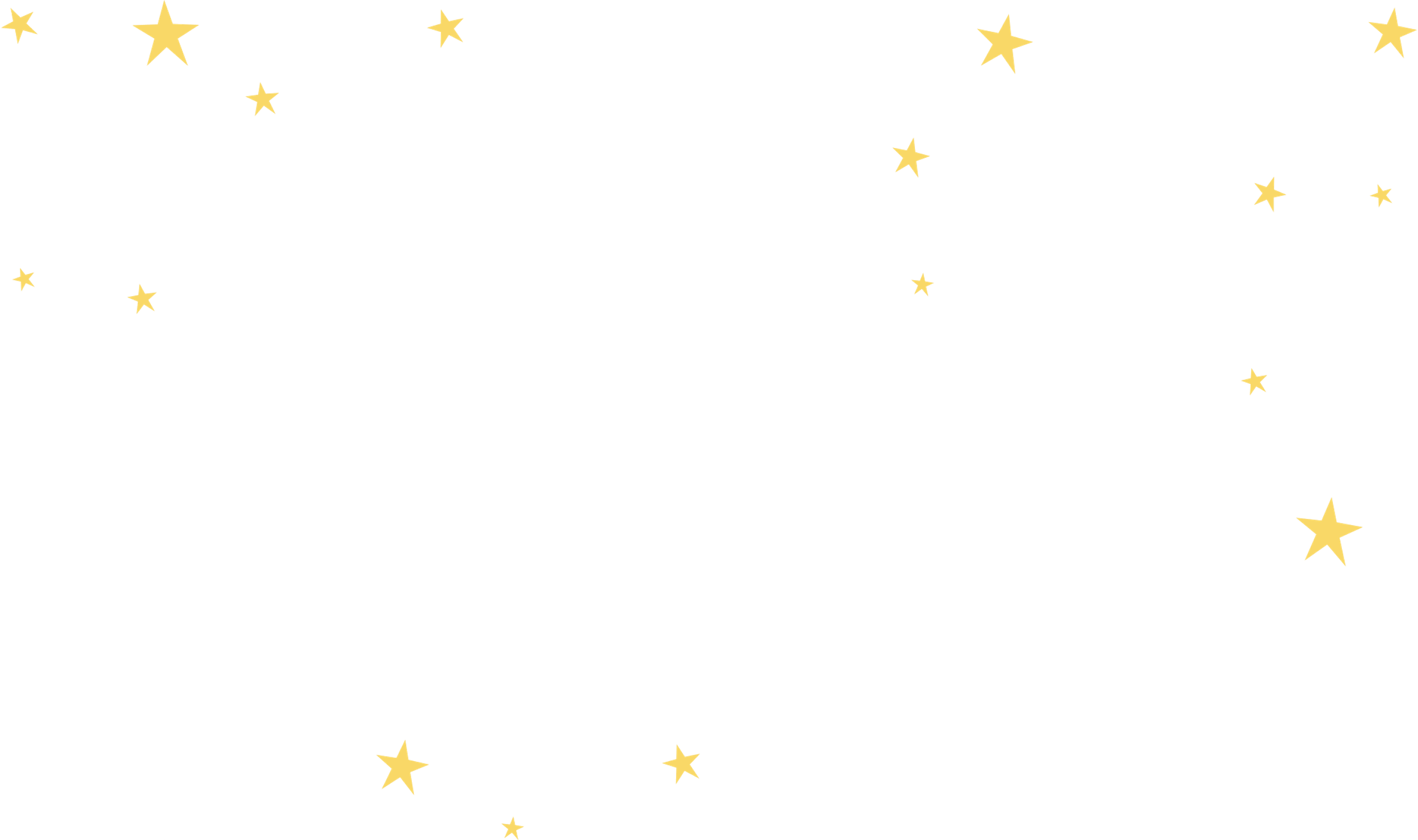 NỘI DUNG
Bài thơ tả cảnh trời mưa và khung cảnh sinh hoạt ấm cúng của gia đình trong cơn mưa, thể hiện tình yêu thiên nhiên, yêu cuộc sống gia đình của tác giả.
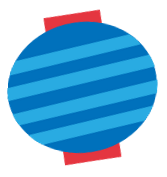 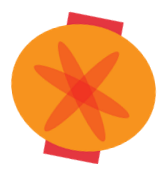 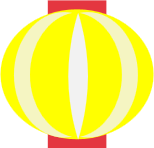 [Speaker Notes: Hương Thảo – Zalo 0972115126]
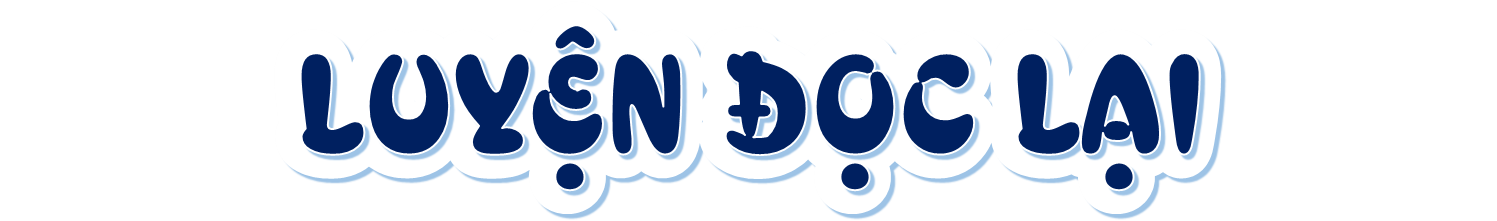 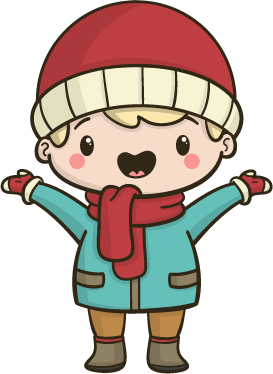 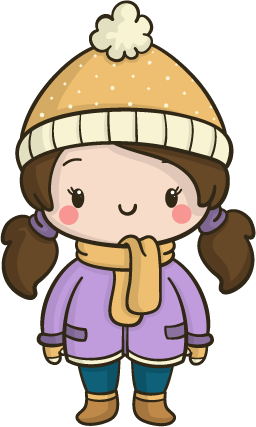 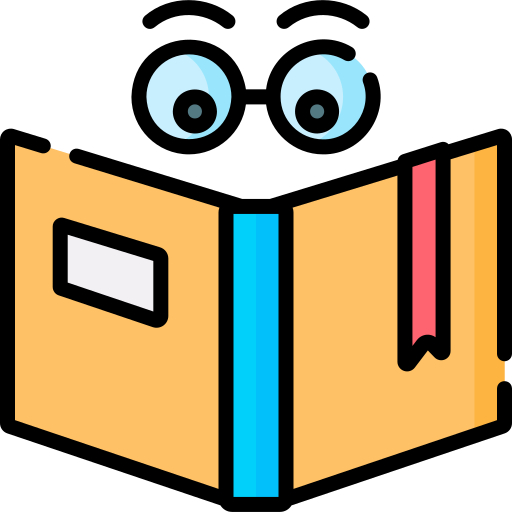 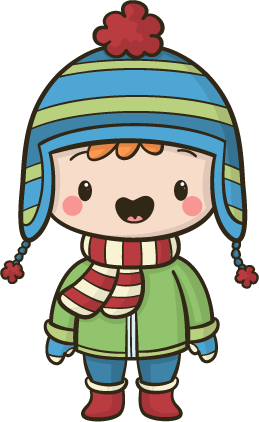 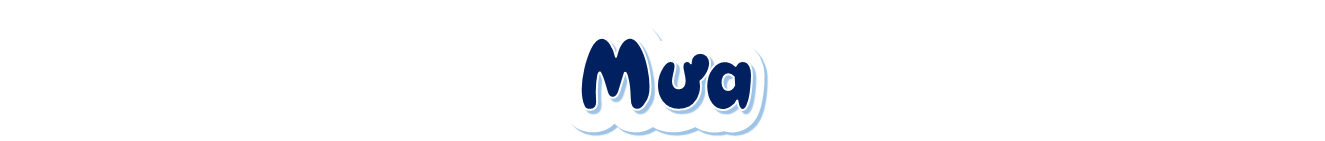 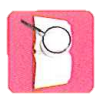 Đọc thuộc lòng
Gió reo gió hát
Giọng trầm giọng cao
Chớp dồn tiếng sấm
Chạy trong mưa rào.

Bà xỏ kim khâu
Chị ngồi đọc sách
Mẹ làm bánh khoai
Lửa reo tí tách.

.
3
1
Mây đen lũ lượt
Kéo về chiều nay
Mặt trời lật đật
Chui vào trong mây.

Chớp đông chớp tây
Rồi mưa nặng hạt
Cây lá xoè tay
Hứng làn nước mát.
4
2
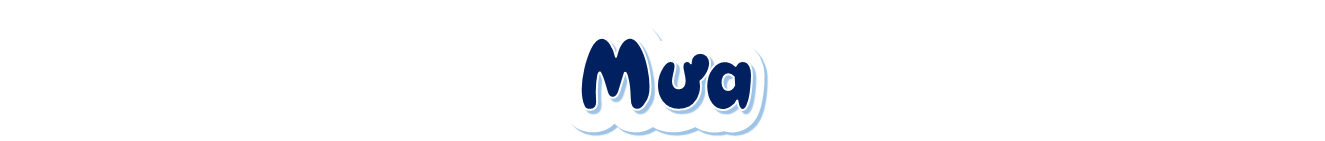 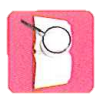 Đọc thuộc lòng
Gió reo
Giọng trầm giọng cao
Chớp dồn 
Chạy trong mưa rào.

Bà xỏ 
Chị ngồi đọc sách
Mẹ làm 
Lửa reo tí tách.
3
1
Mây đen 
Kéo về chiều nay
Mặt trời 
Chui vào trong mây.

Chớp đông 
Rồi mưa nặng hạt
Cây lá 
Hứng làn nước mát.
4
2
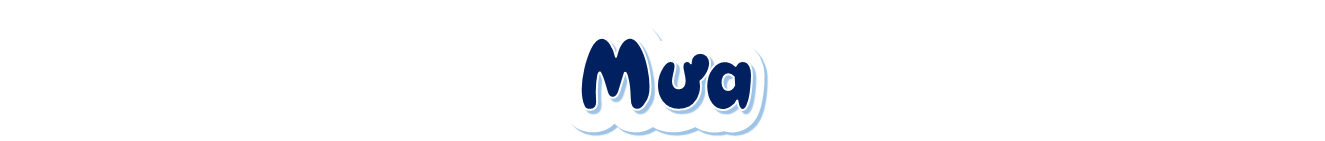 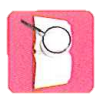 Đọc thuộc lòng
Gió reo
		giọng cao
Chớp dồn 
		mưa rào.

Bà xỏ 
		đọc sách
Mẹ làm 
	          tí tách.
3
1
Mây đen 
	     chiều nay
Mặt trời 
	     trong mây.

Chớp đông 
		nặng hạt
Cây lá 
		nước mát.
4
2
Bài 1: Gió sông Hương
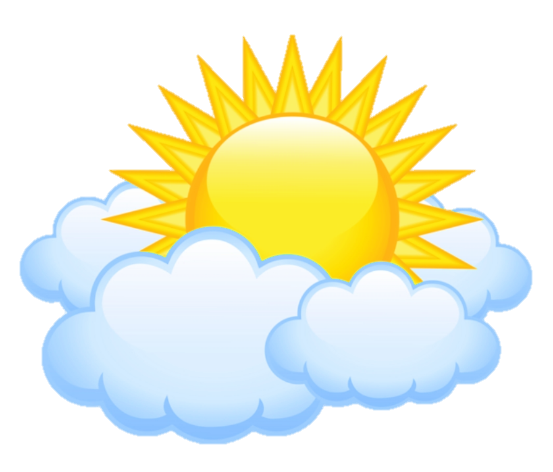 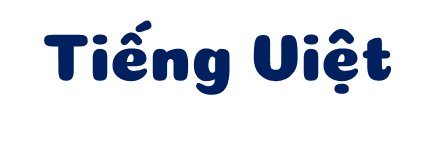 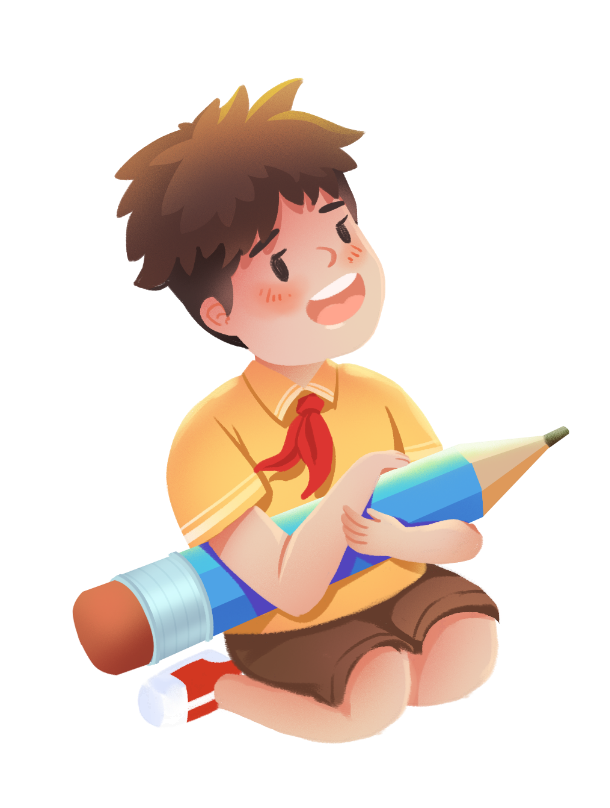 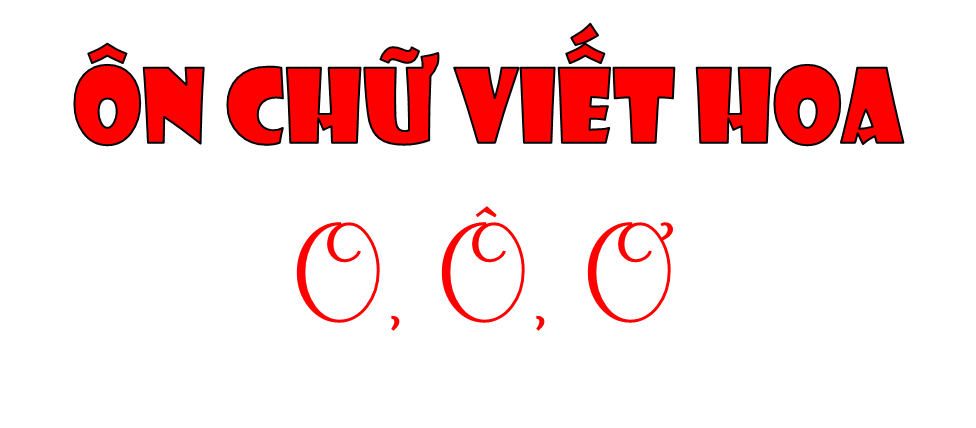 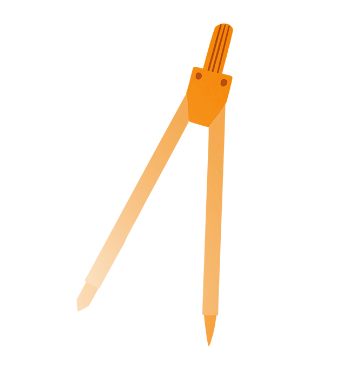 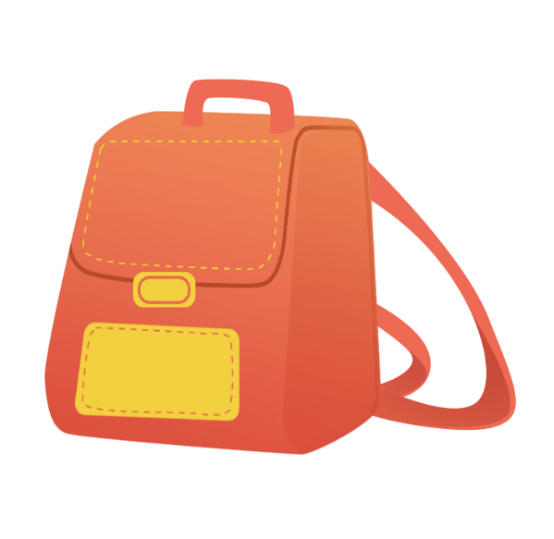 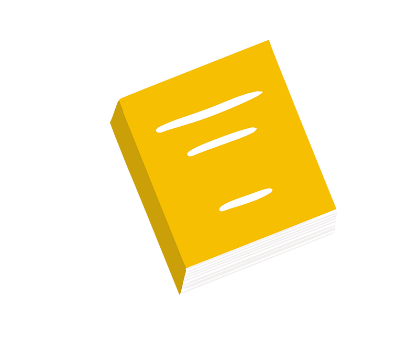 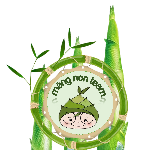 [Speaker Notes: Hương Thảo –Zalo  0972115126]
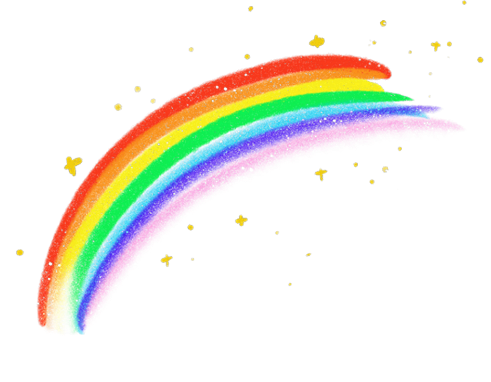 Chữ hoa O, Ô, Ở cao mấy li, rộng mấy li?
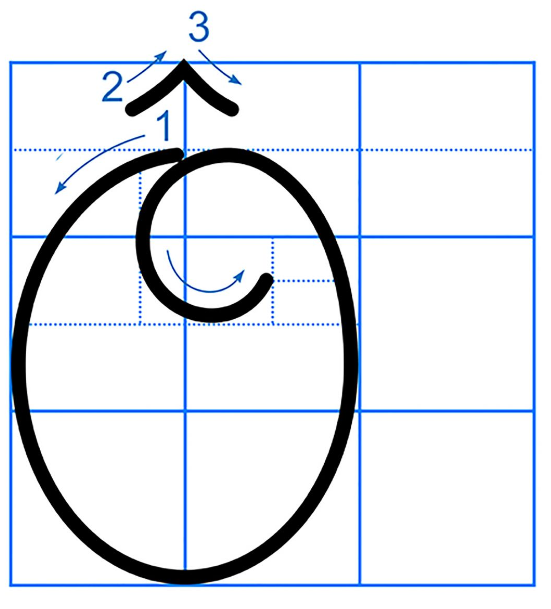 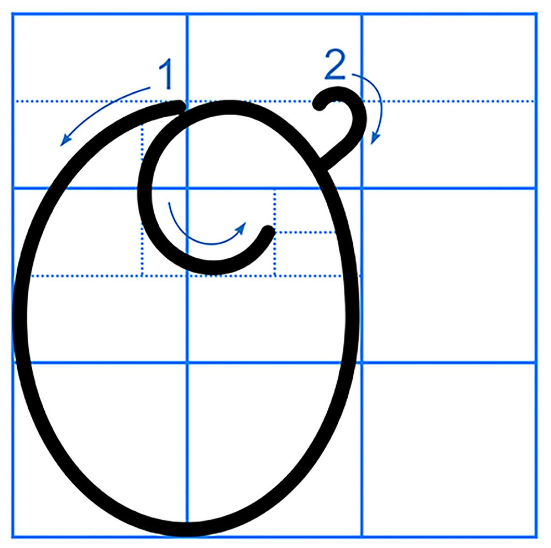 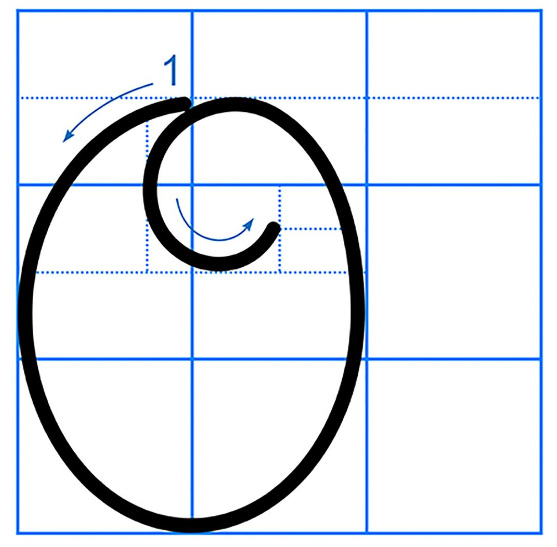 2 ô ly 
rưỡi
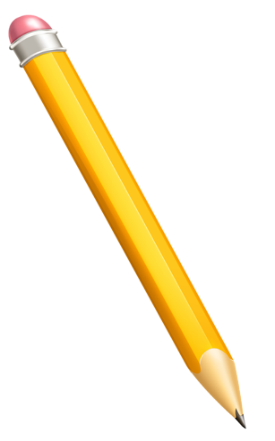 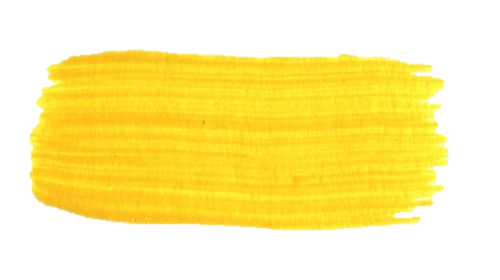 Quan sát video viết chữ hoa O
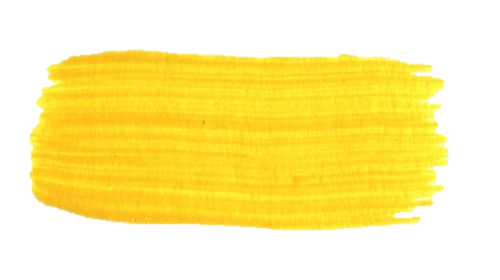 Quan sát video viết chữ hoa Ô
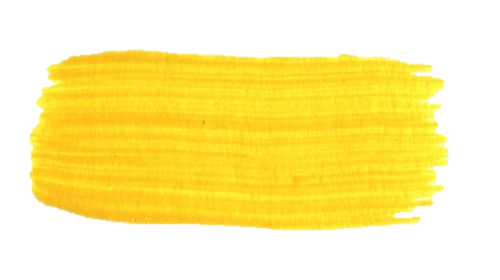 Quan sát video viết chữ hoa Ơ
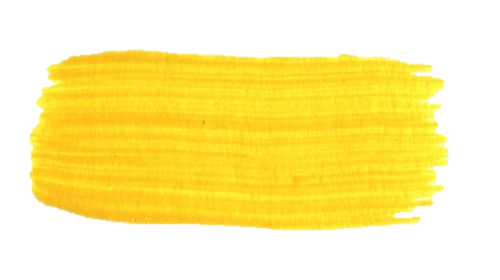 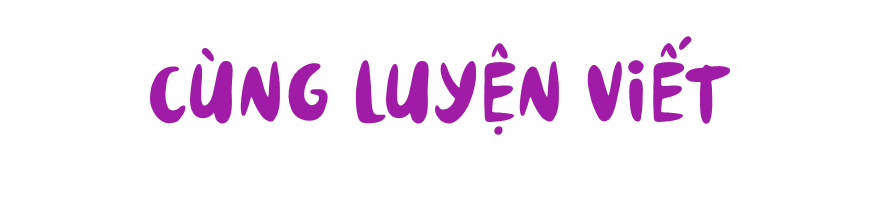 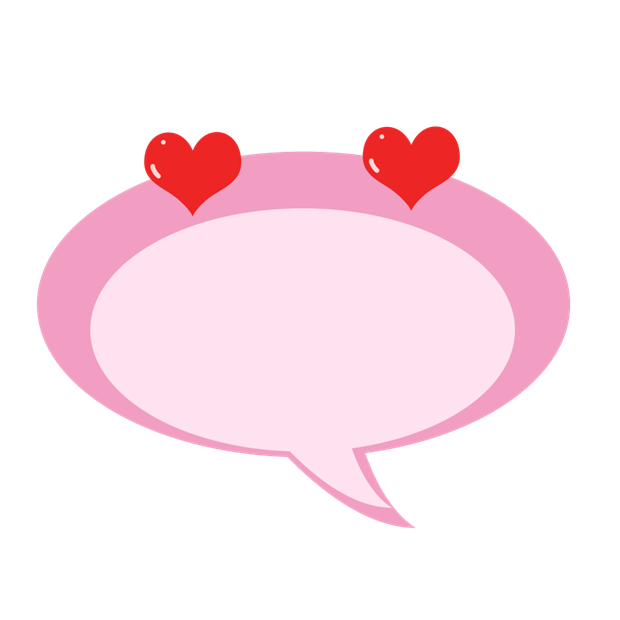 Viết vào VỞ
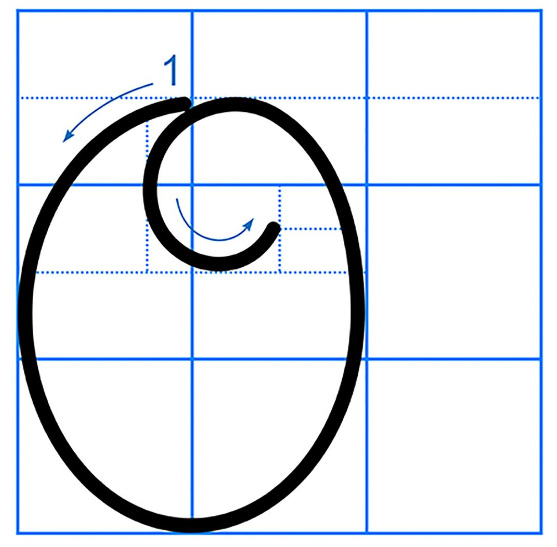 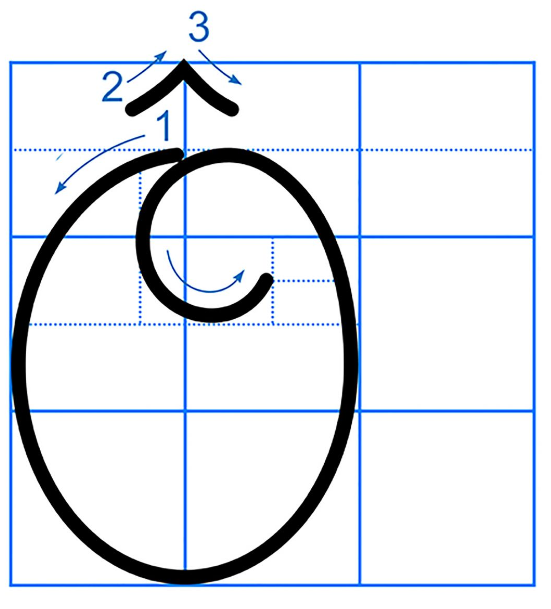 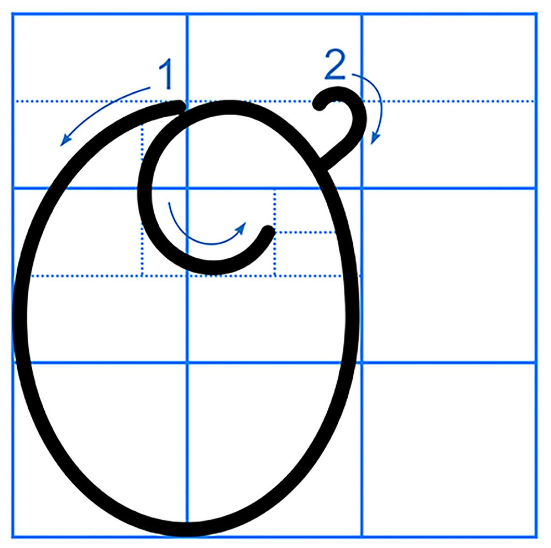 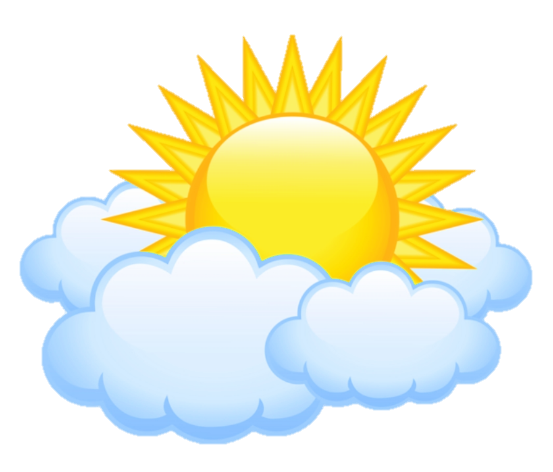 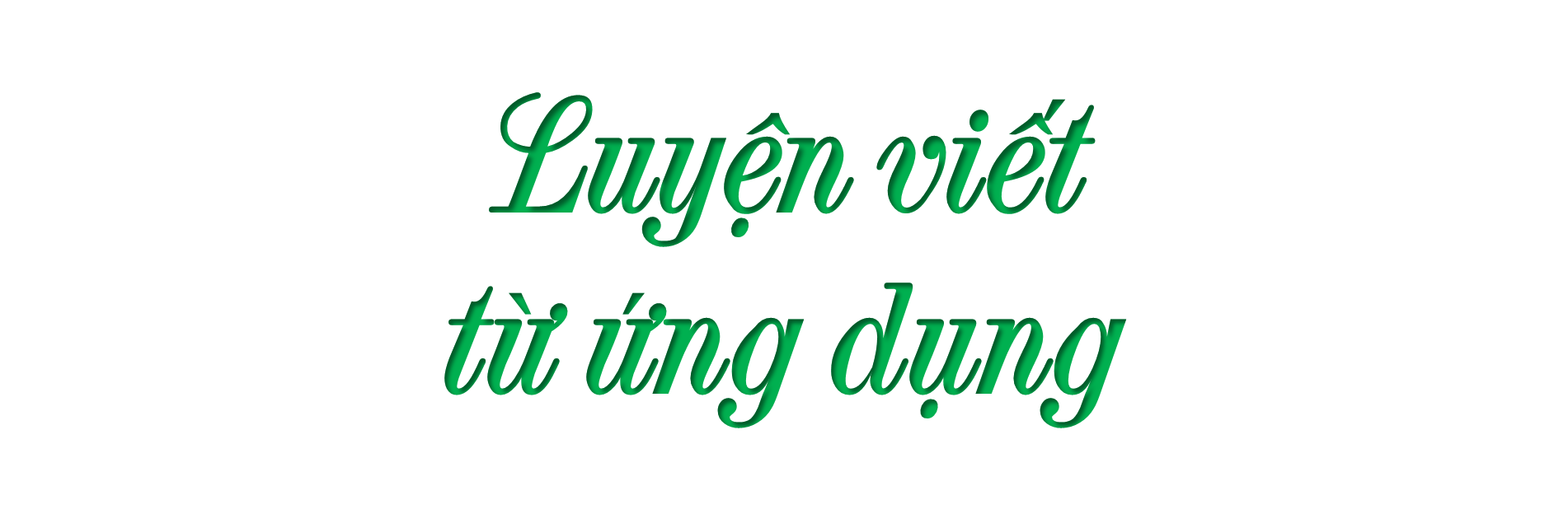 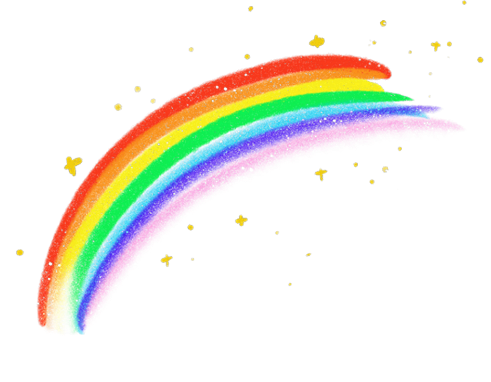 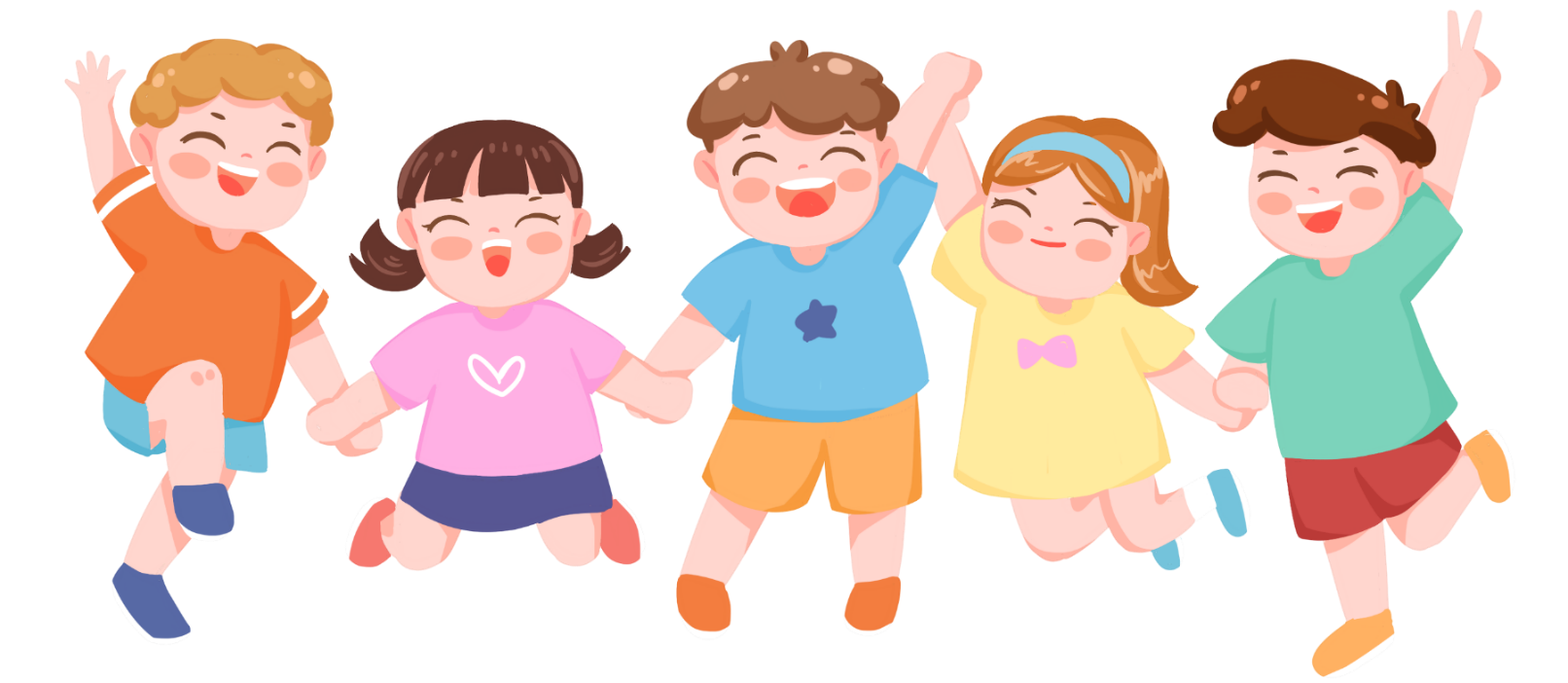 Luyện viết
từ ứng dụng
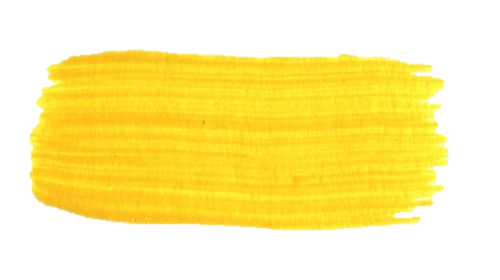 Cùng đọc từ ứng dụng
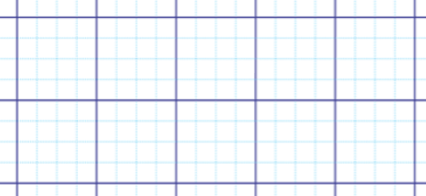 Sông Ông Đốc
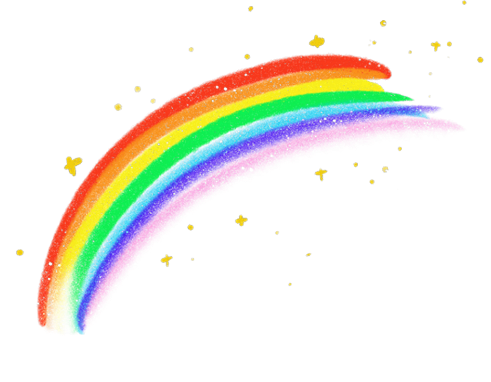 Sông Ông Đốc thuộc tỉnh Cà Mau. Đây là nơi chứng kiến những sự kiện lịch sử của vùng đất Cà Mau từ thời kì đầu khai phá đến hai cuộc kháng chiến chống thực dân Pháp và chống đế quốc Mỹ của nhân dân ta.
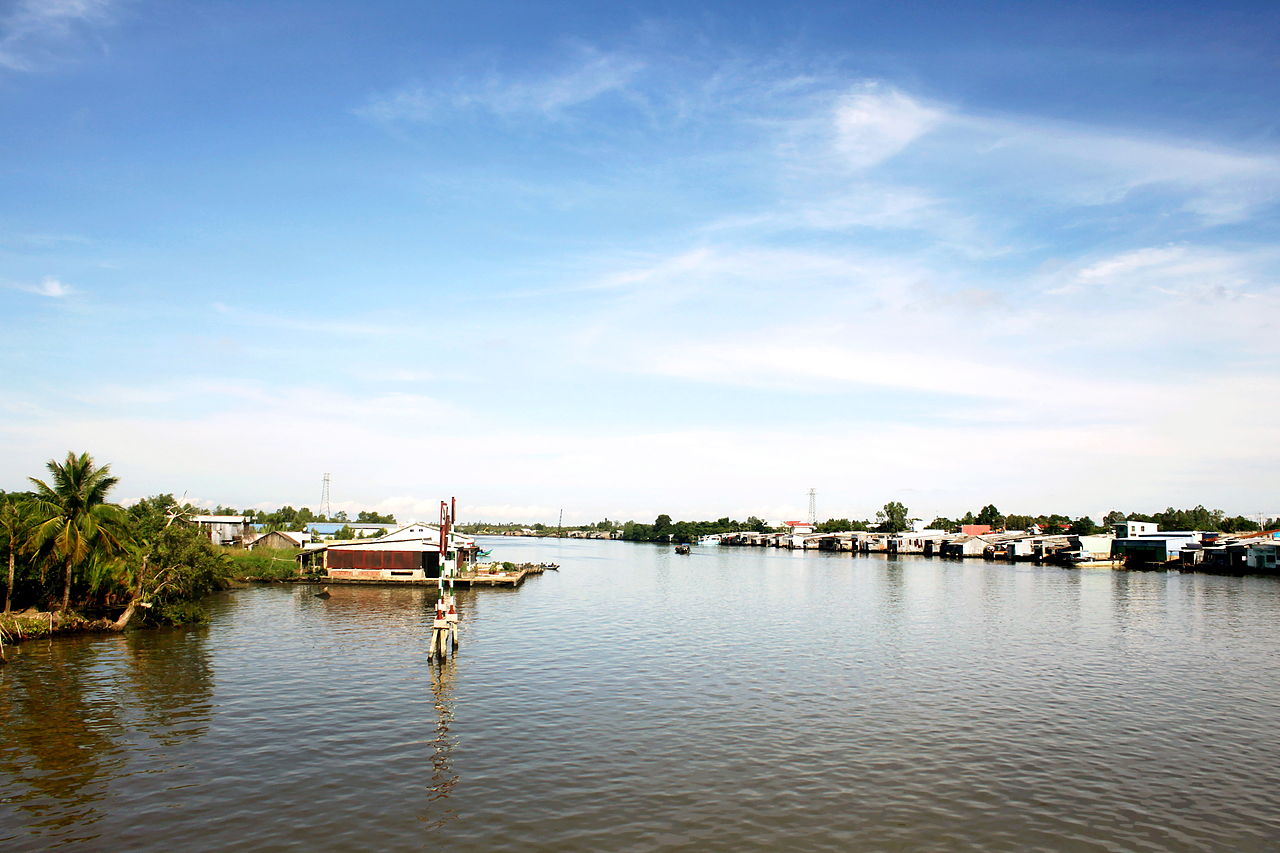 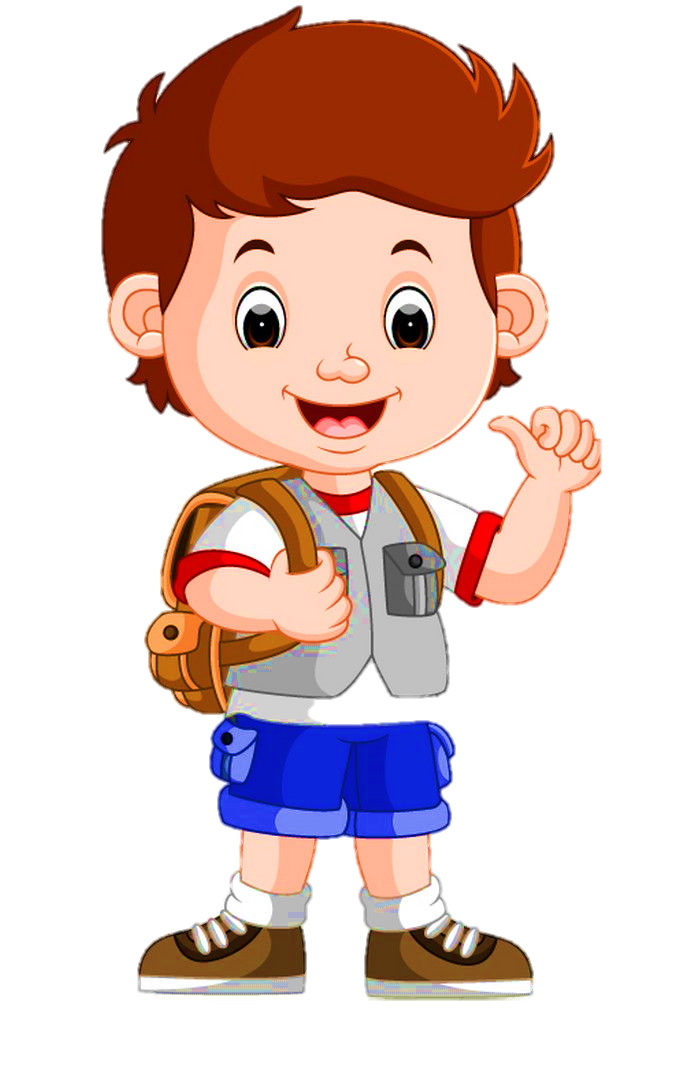 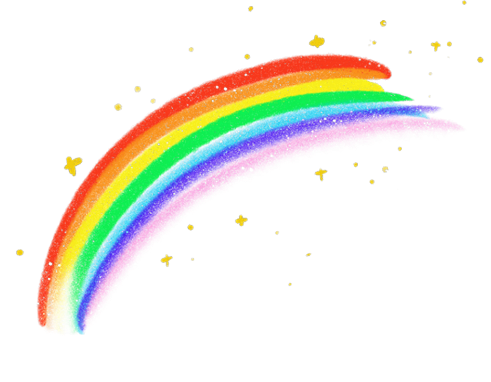 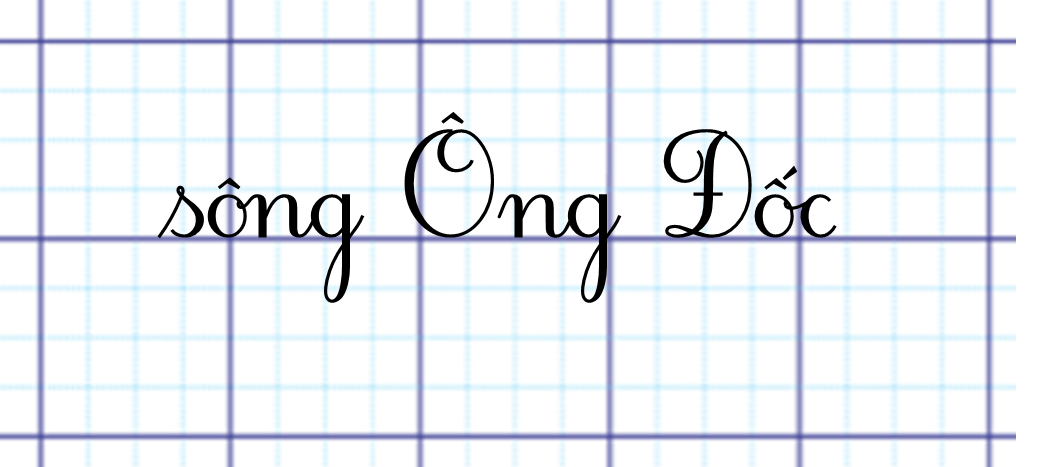 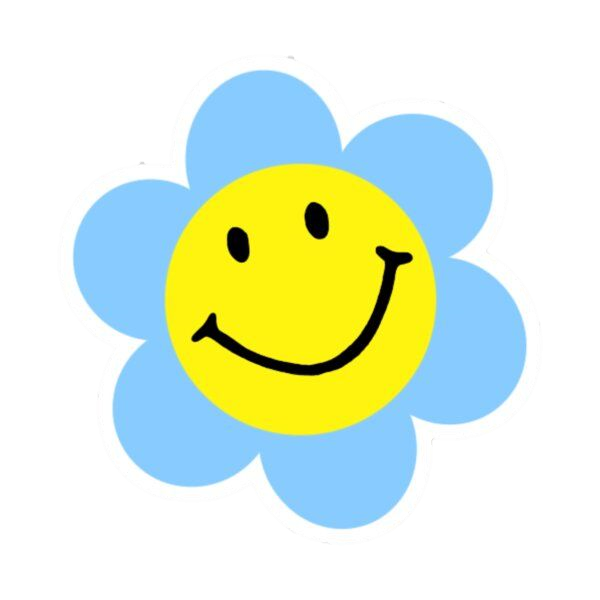 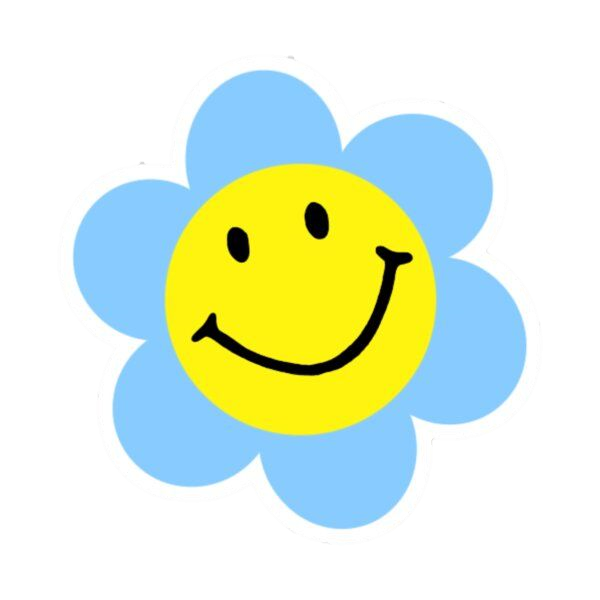 Từ ứng dụng có mấy tiếng ?
Từ ứng dụng có 3 tiếng.
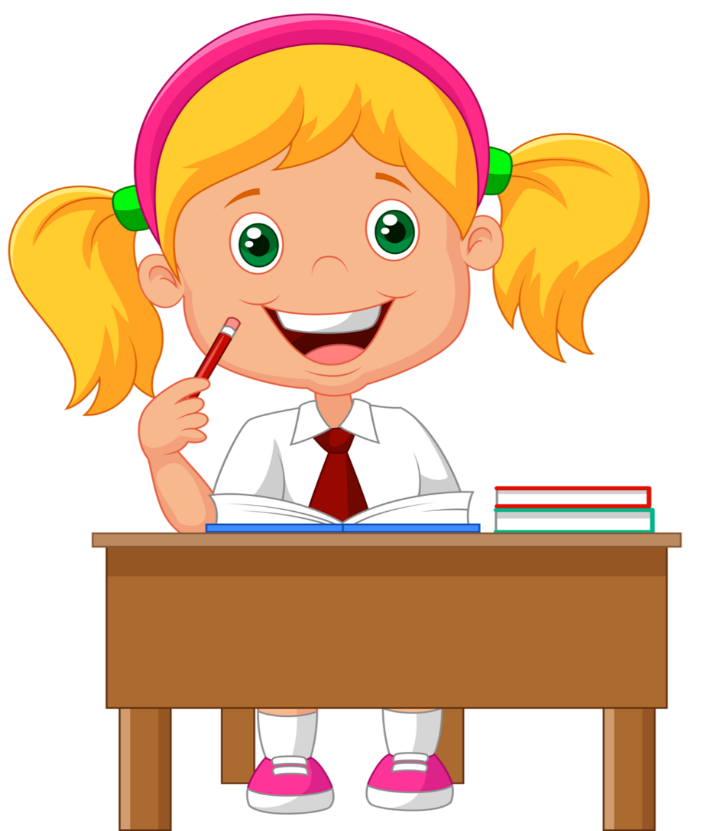 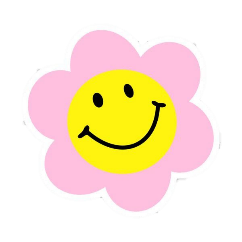 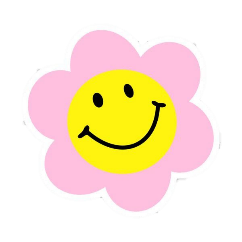 Những chữ cái nào cần viết hoa ?
Những chữ cái: Ô, Đ cần viết hoa.
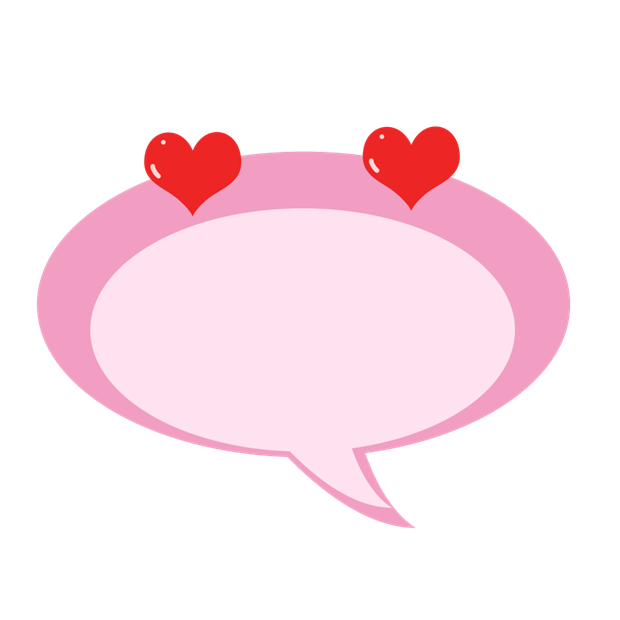 Viết vào Vở tập viết
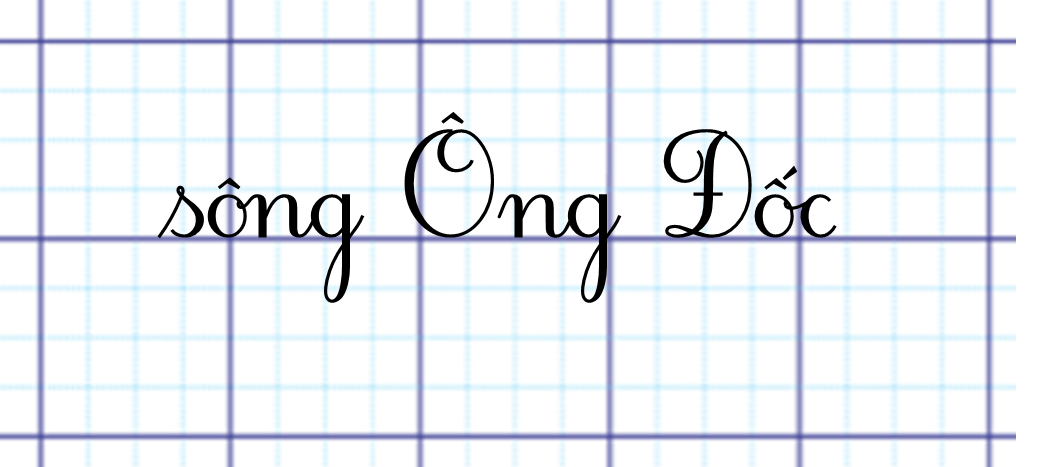 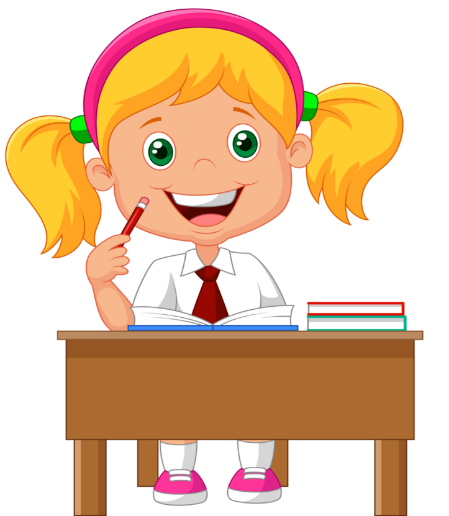 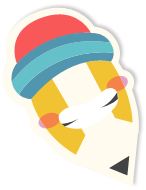 Câu ứng dụng
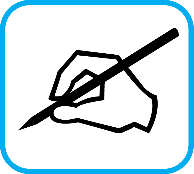 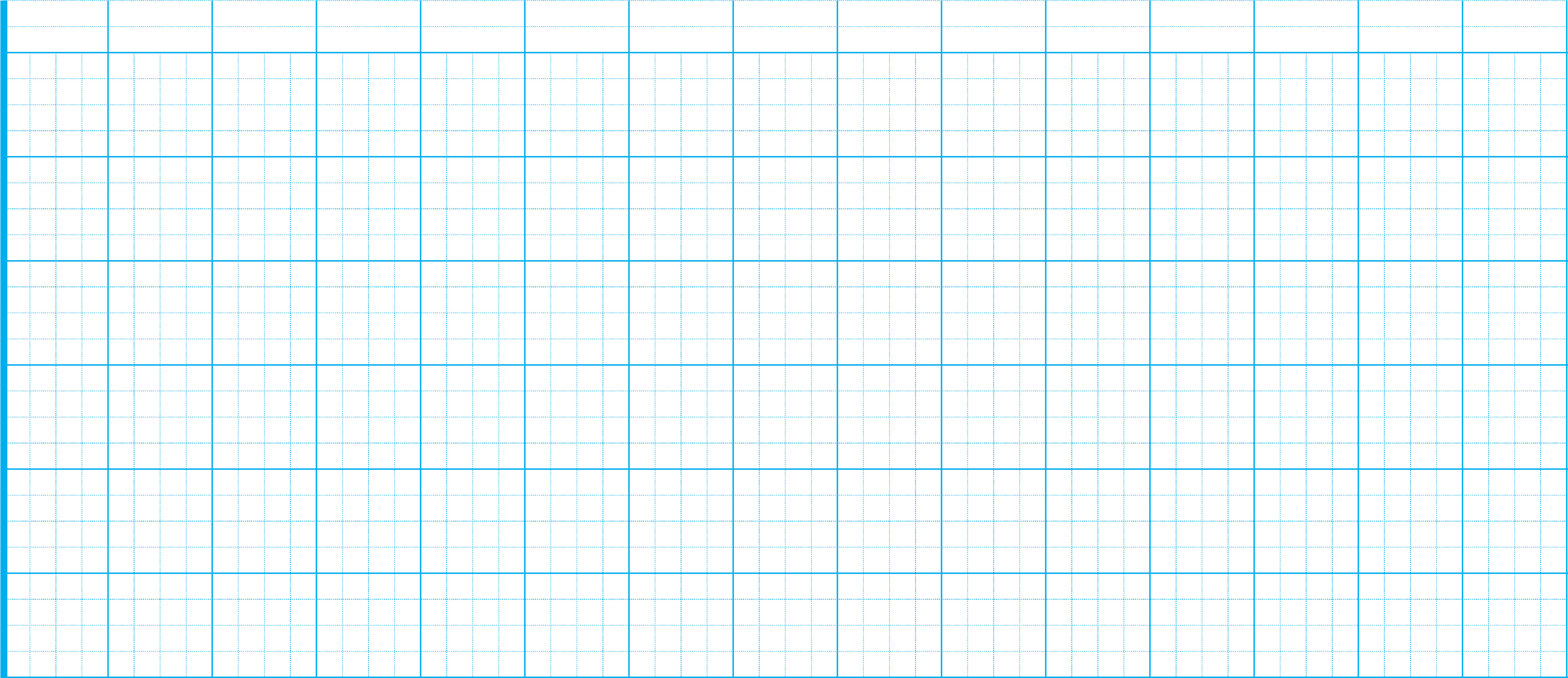 Viết vào 
Vở tập viết
Ơn trời mưa nắng phải thì
Nơi thì bừa cạn, nơi thì cày sâu.
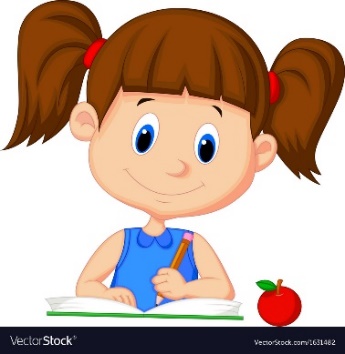 (Ca dao)
Câu ca dao thể hiện niềm vui của người nông dân về thời tiết thuận hòa đã giúp cho công việc nhà nông trở nên thuận lợi.
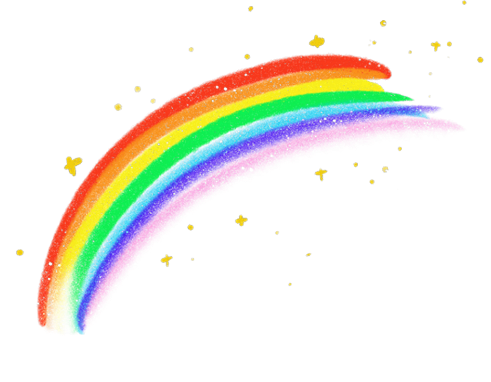 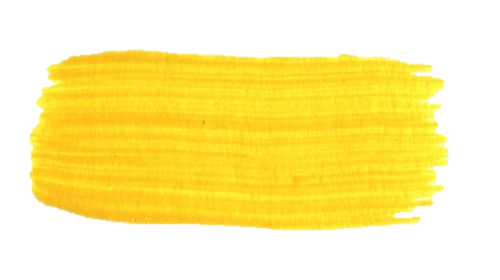 VẬN DỤNG - TRẢI NGHIỆM
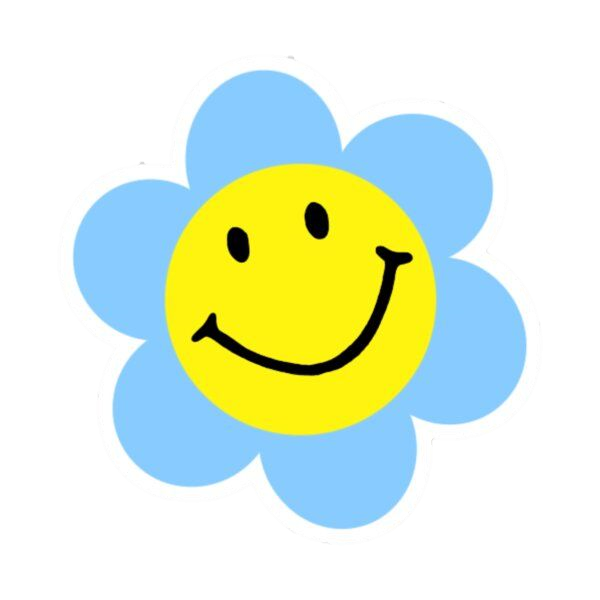 Học thuộc lòng 4 khổ thơ đầu
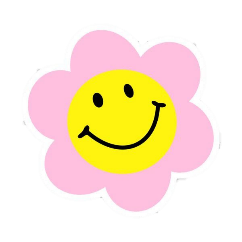 Thực hiện các phần viết ở nhà trong vở Tập viết.
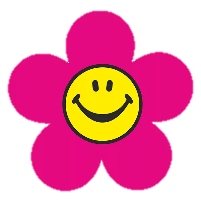 Chuẩn bị bài học sau